Projet de création d’une Unité de Production Artisanale de farine protéinée MISOLA.
Construction du bâtiment 
en Voûte Nubienne  
Début du chantier Novembre  2015
  
Partenaire : TERIYA AMITIÉ MALI
[Speaker Notes: Suite à la demande du corps médical de Niéna d’un soutien dans la lutte contre la malnutrition infantile.]
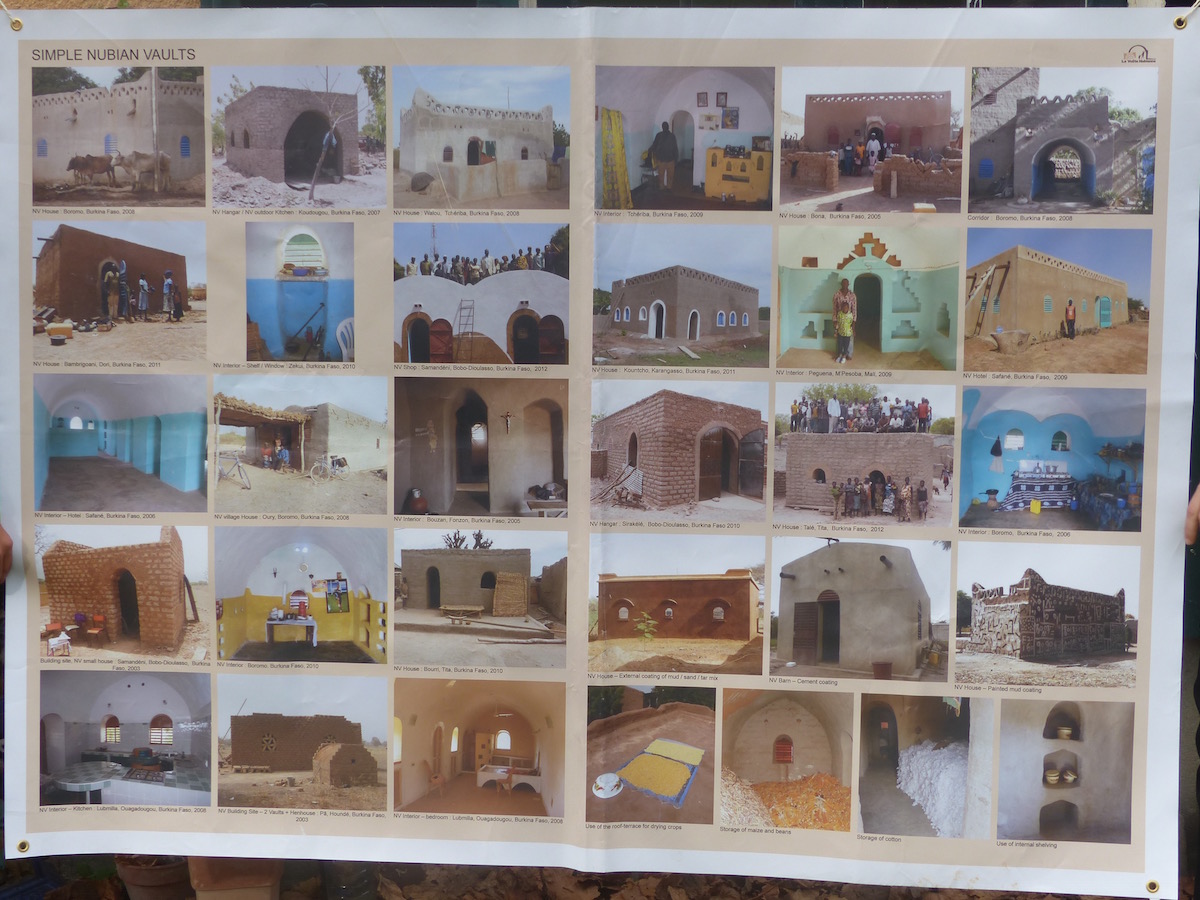 [Speaker Notes: Après avoir été sensibilisées à la construction en Voûte Nubienne]
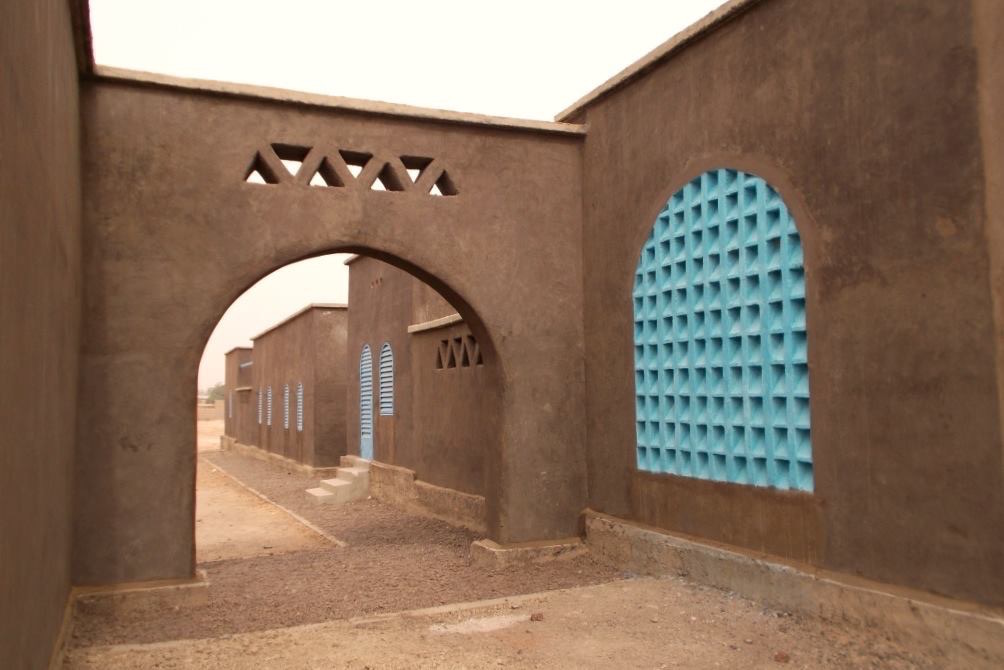 [Speaker Notes: Et avoir visité le centre artisanal de Konseguéla construit avec le GÉRES]
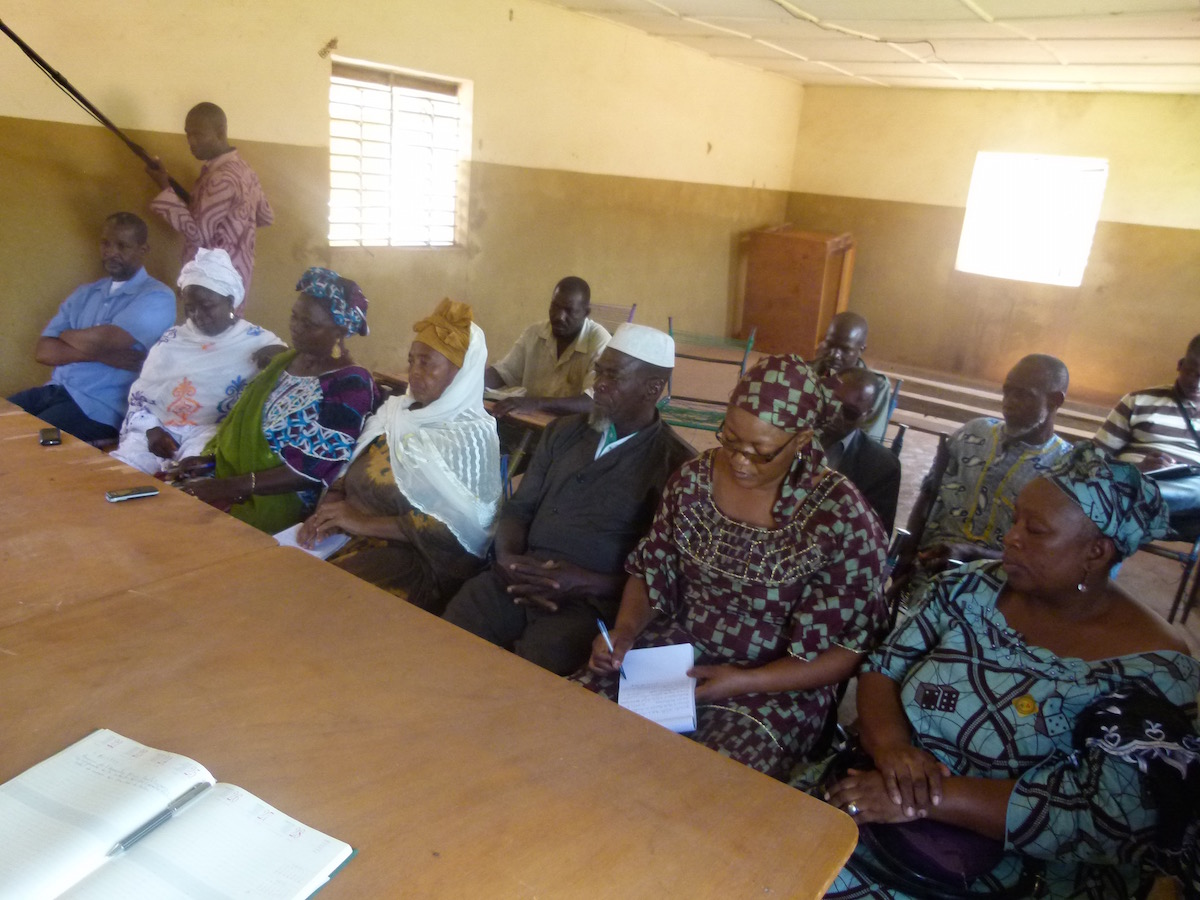 [Speaker Notes: Les femmes de Niéna adoptent cette proposition. Elles se constituent en groupement pour fabriquer la farine et gérer l’unité de production]
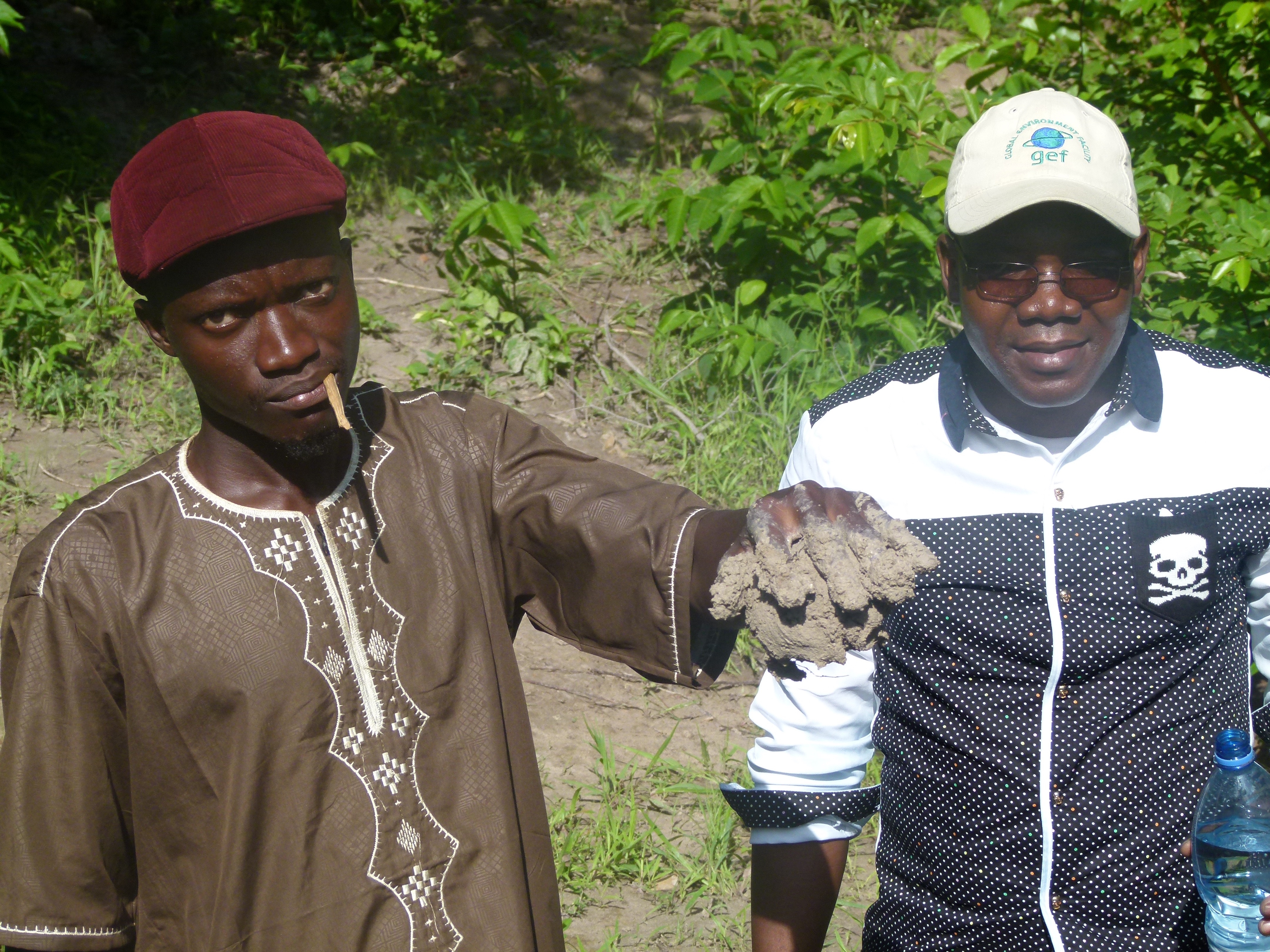 [Speaker Notes: Le chef de chantier Bassirou Coulibaly  et le maitre d’œuvre Moussa Balla Diarra, experts en Voûte Nubienne, viennent tester la terre de Niéna : elle est particulièrement bien adaptée.]
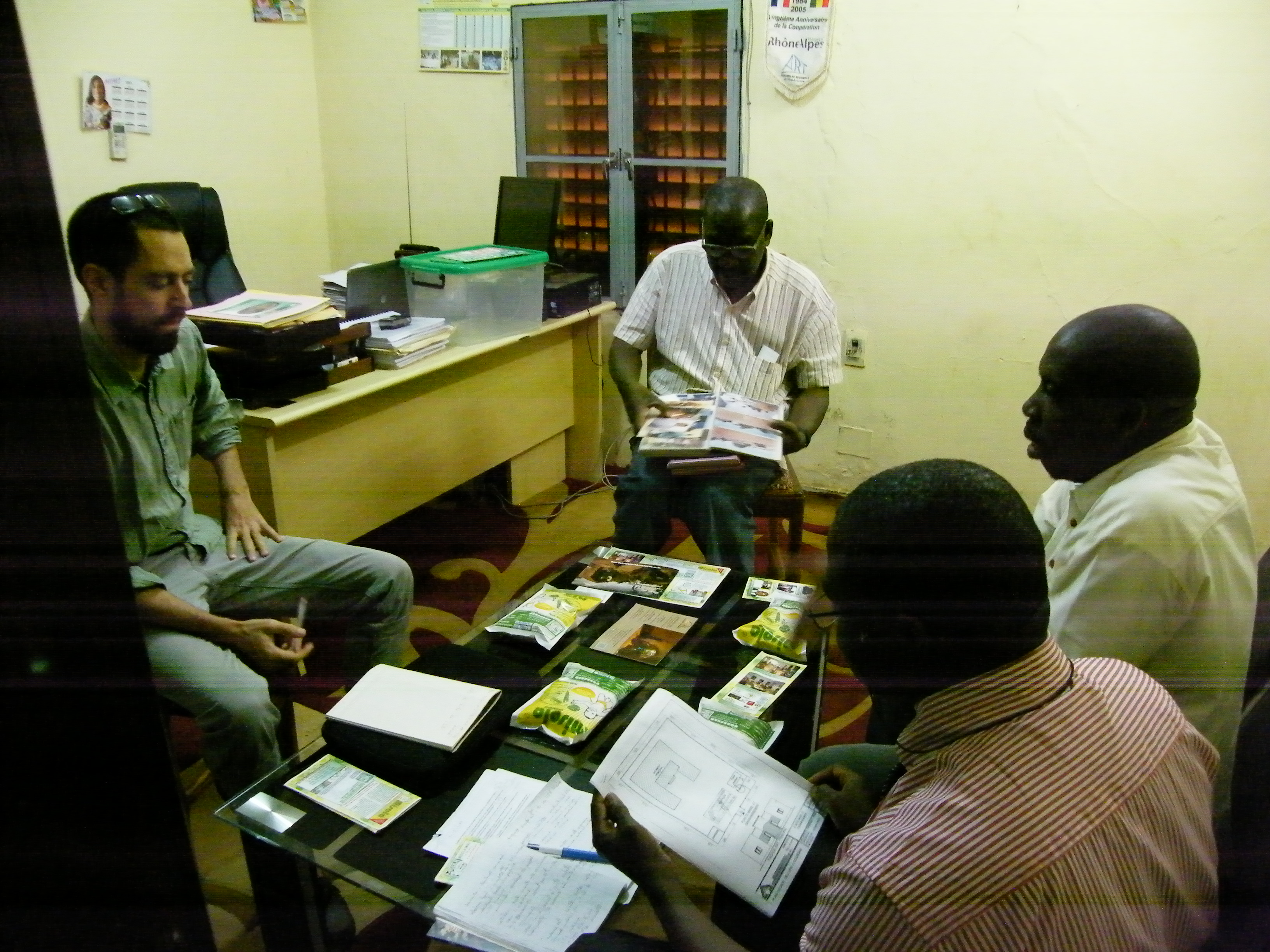 [Speaker Notes: Des plans sont élaborés en commun par Mathieu Hardy architecte spéciliste de la VN et Abdoulay Sangho responsable Misola pour l’Afrique de ‘Ouest]
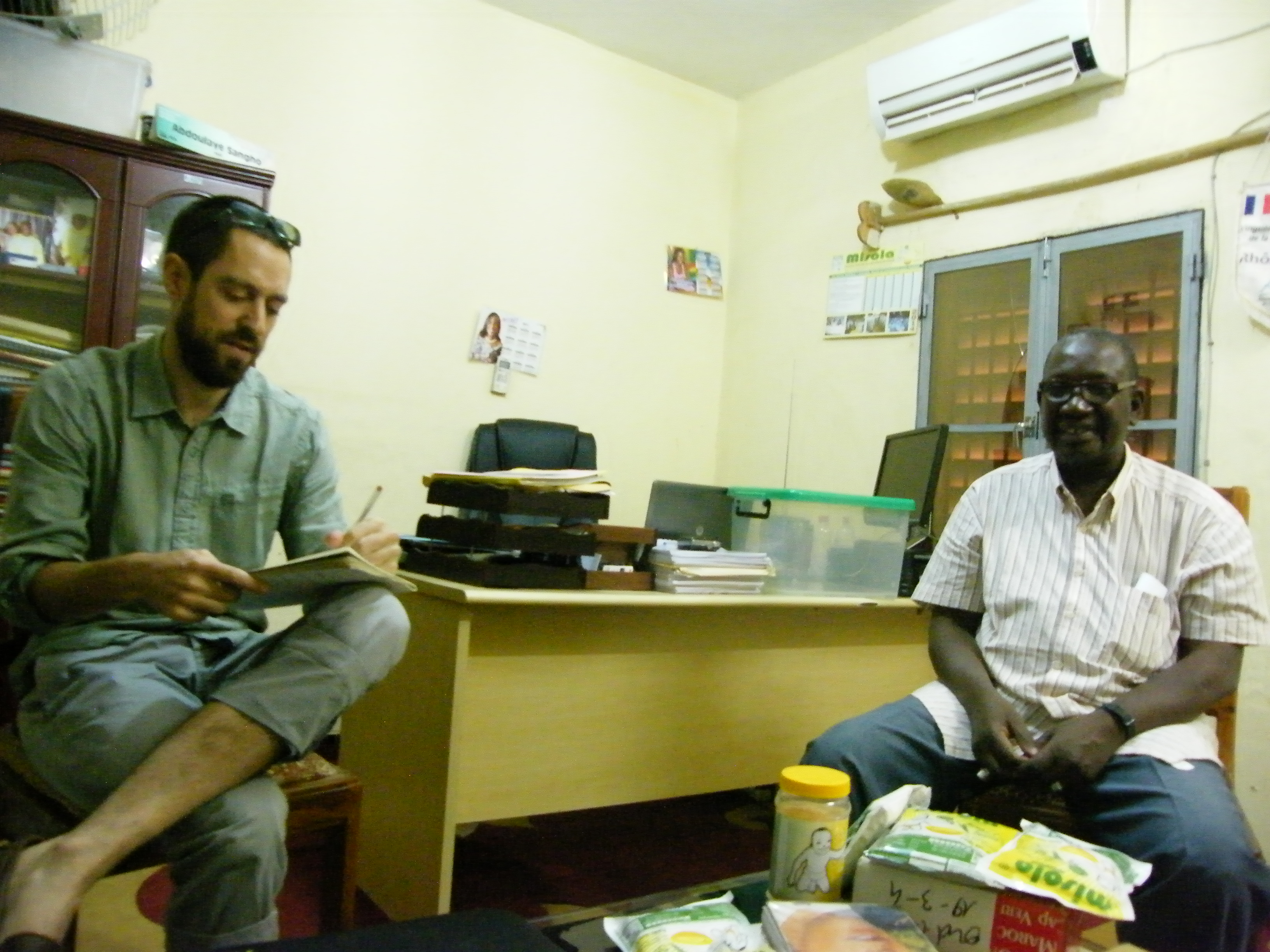 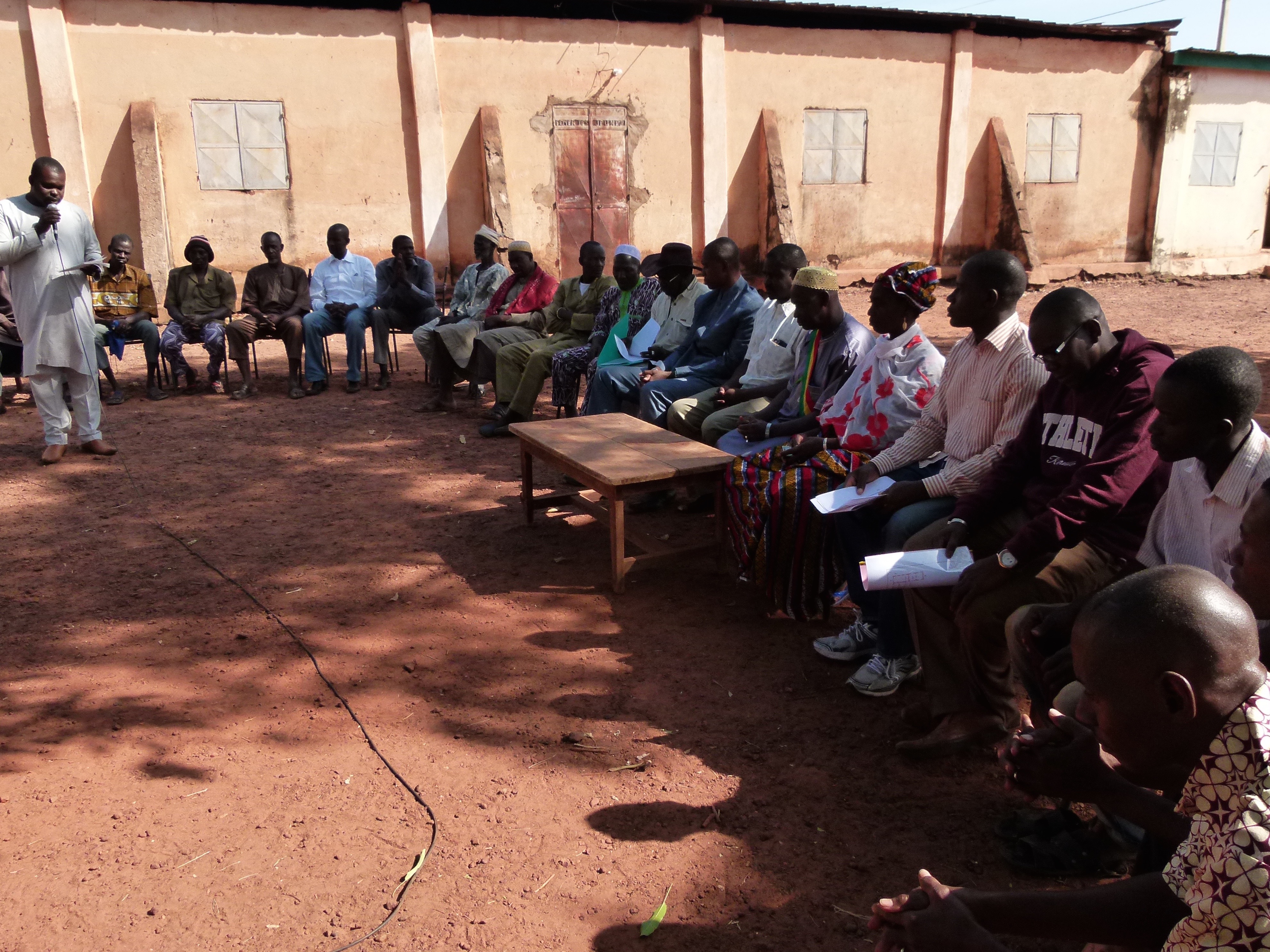 [Speaker Notes: Le 20 Novembre 2015 pose de la première brique. Tout le village est concerné par le projet.]
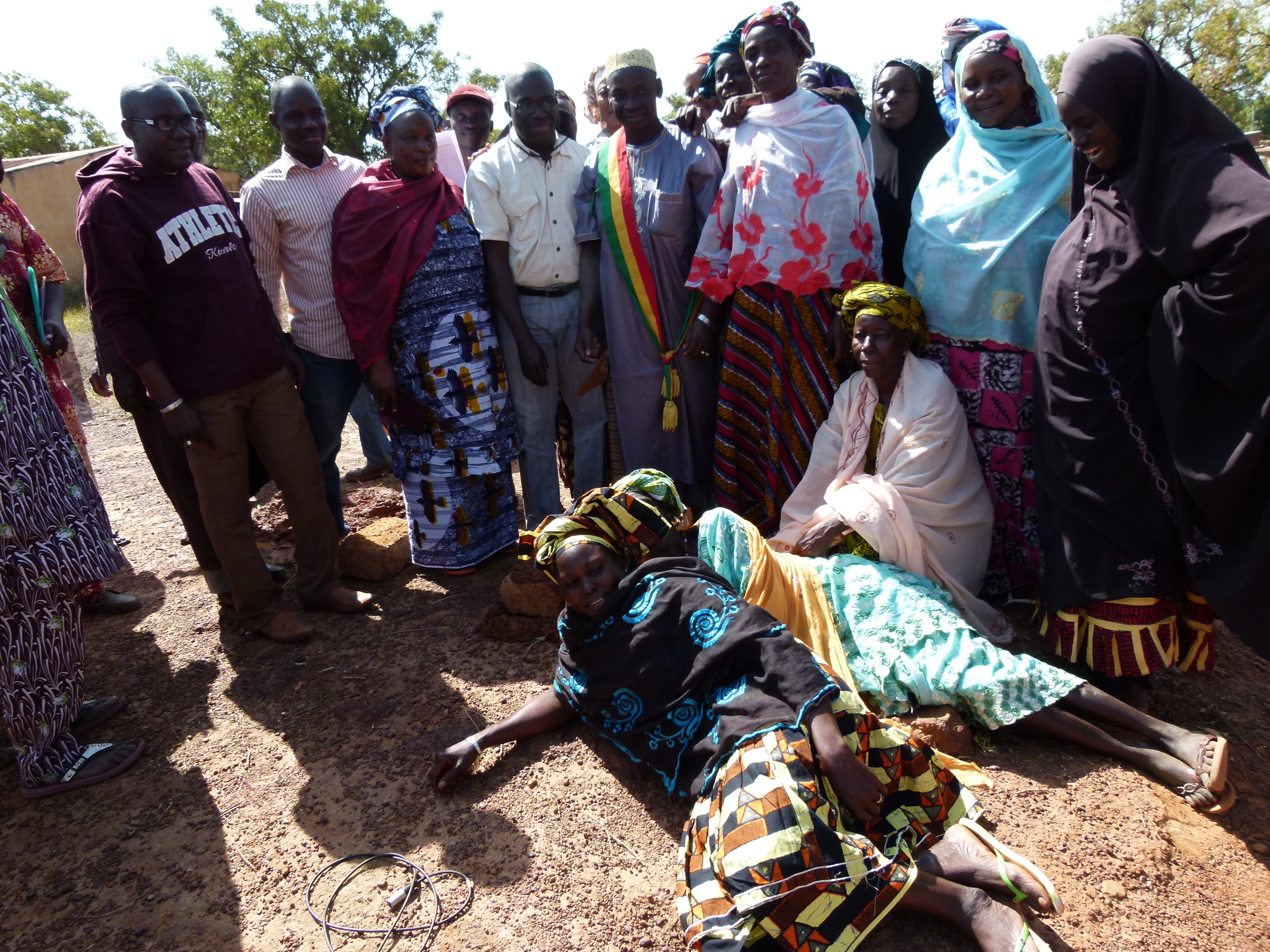 [Speaker Notes: Des femmes du groupement NIENAMISOLATON, SE COUCHENT SUR L A PREMIRE BRIQUE POUR PRENDRE POSSESSION DE LEUR TERRITOIRE.]
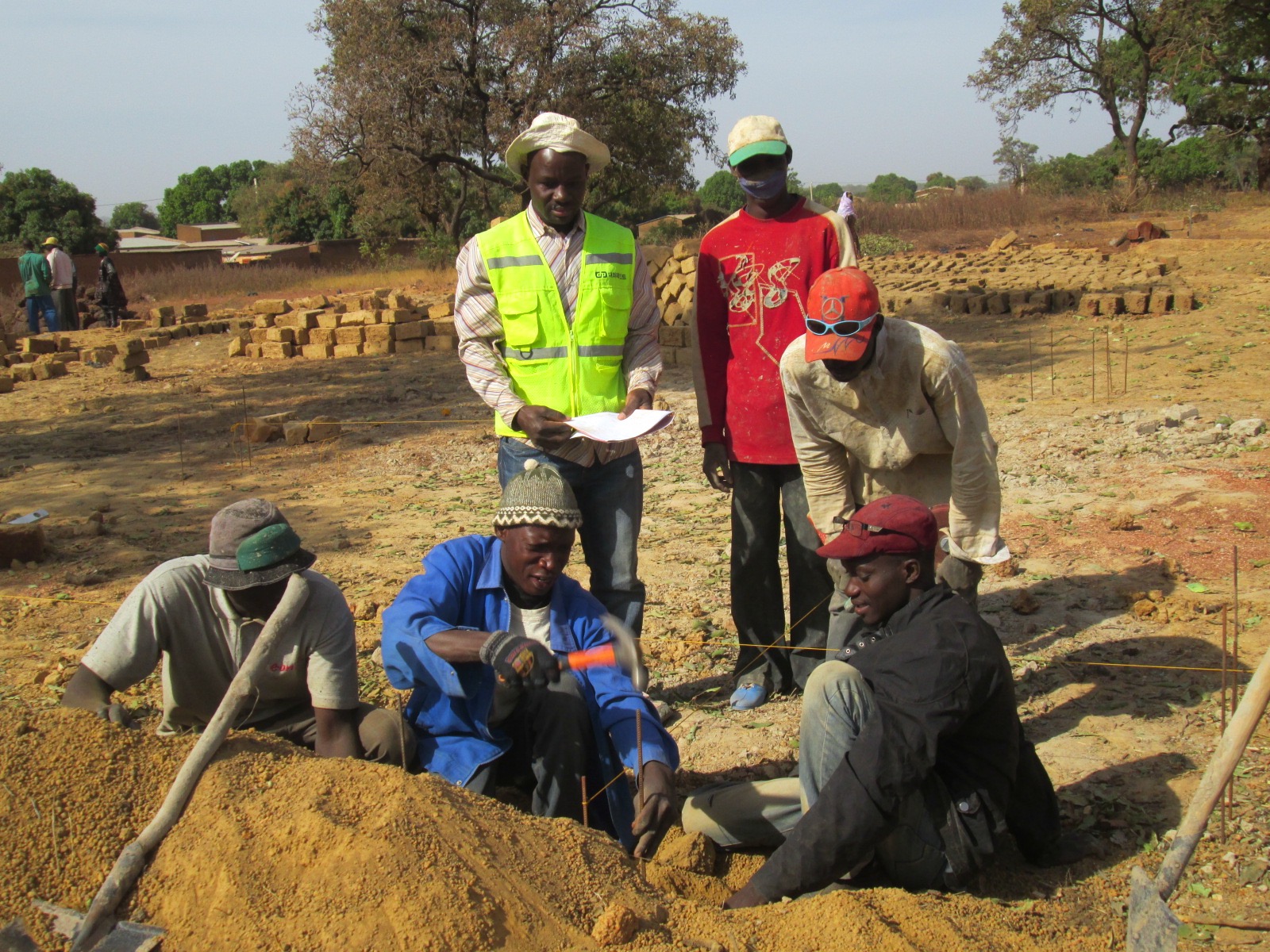 [Speaker Notes: Dès l’après midi ça démarre. En jaune Camille Sanon, technicien VN venu du Burkina pour encadrer la mise en place.]
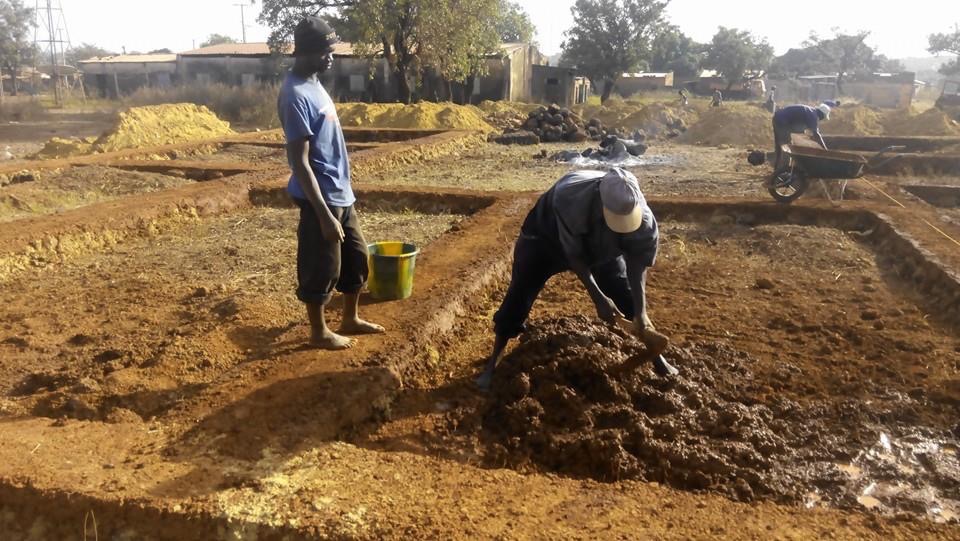 [Speaker Notes: Après les fondations de 40cm, remplies de grosses pierres de latérite, le plan se dessine et le socle est prêt pour la pose des briques]
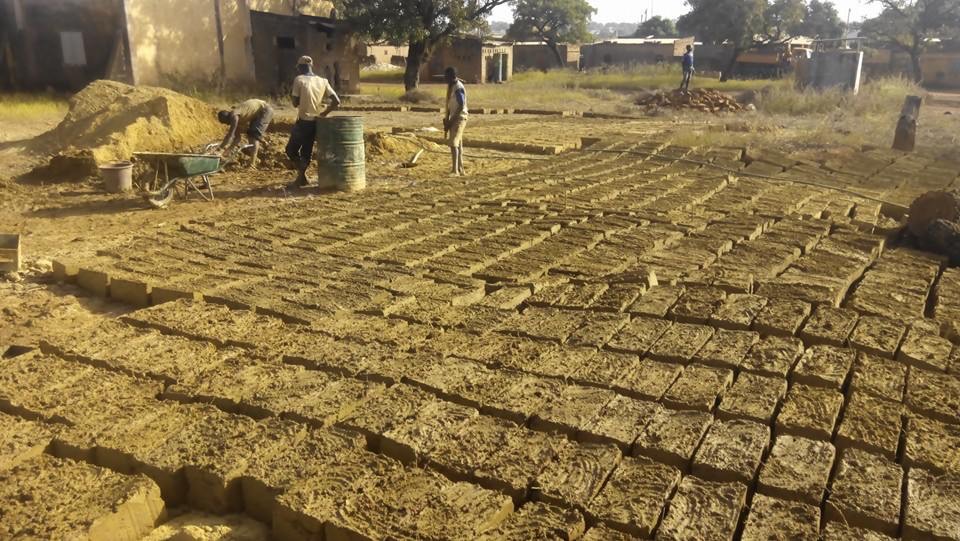 [Speaker Notes: 46000 BRIQUES À FABRIQUER]
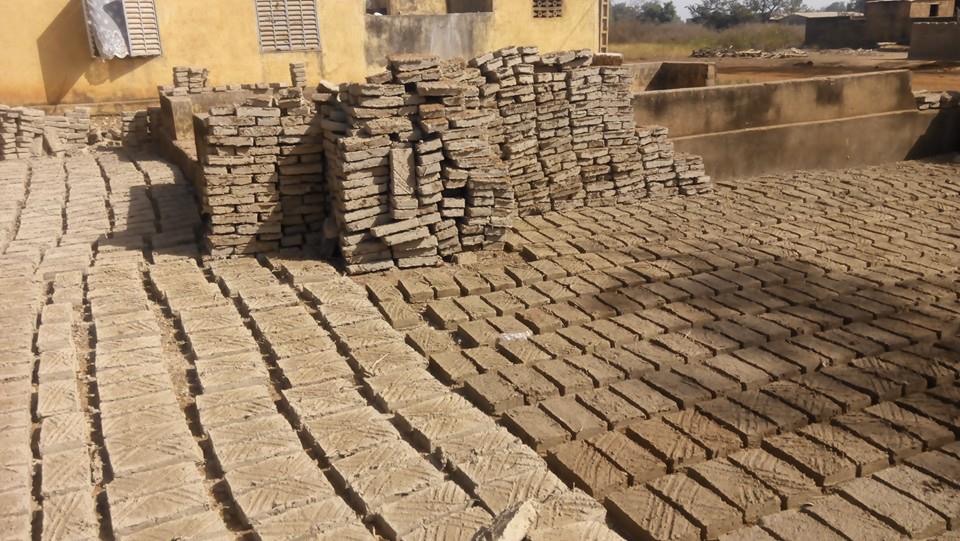 [Speaker Notes: Des petites briques fines pour les voutes, limon argileux et son de mil.]
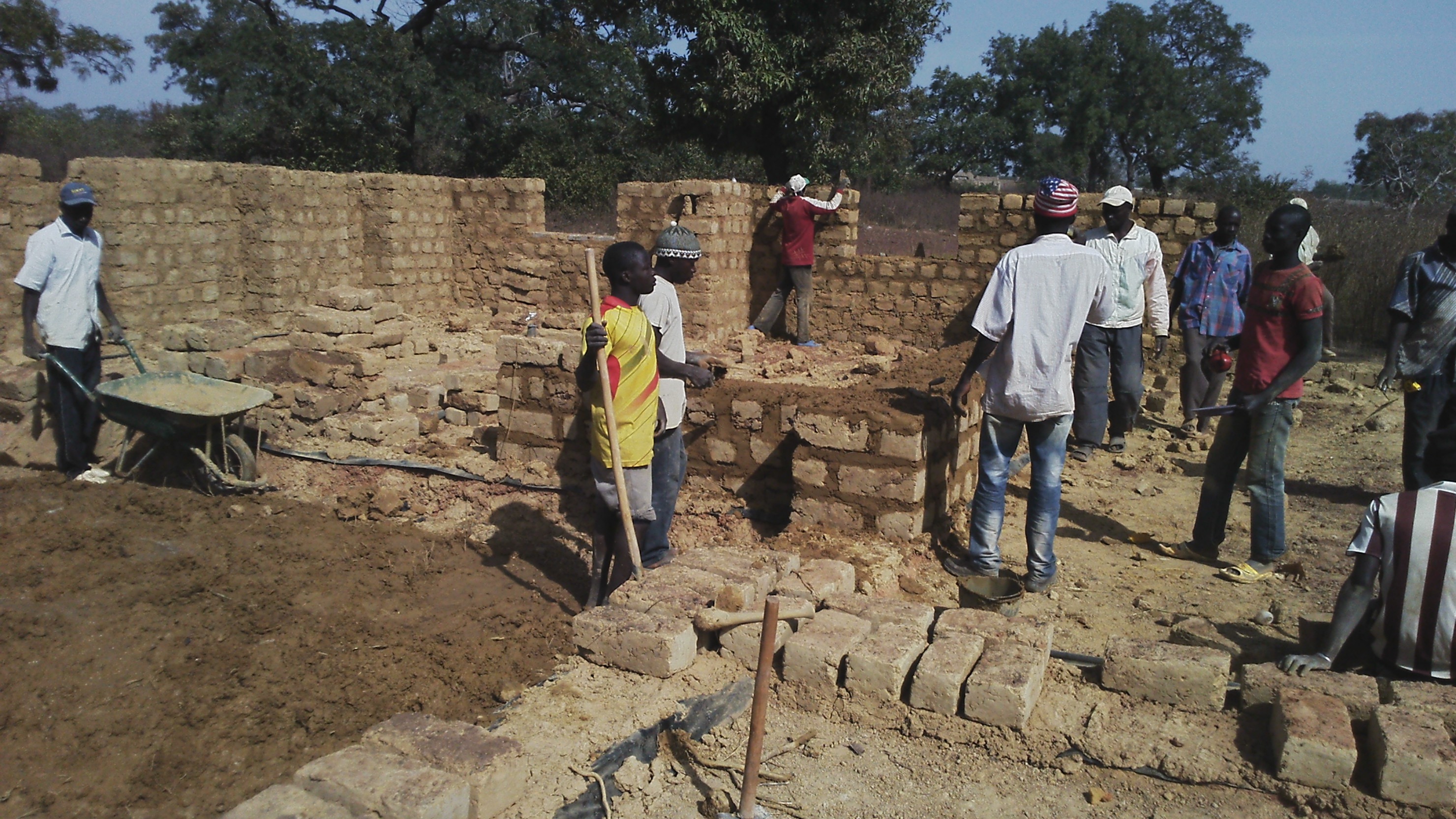 [Speaker Notes: 11 personnes sur le chantier : Le chef de chantier, 2 maçons VN en fin de formation, 4 compagnons à différents niveaux de leur apprentissage et des jeunes manœuvres suceptibles de commencer l’apprentissage.
Plus tous les manœuvres qui approvisionnent en eau, terre, gravillons, cailloux.]
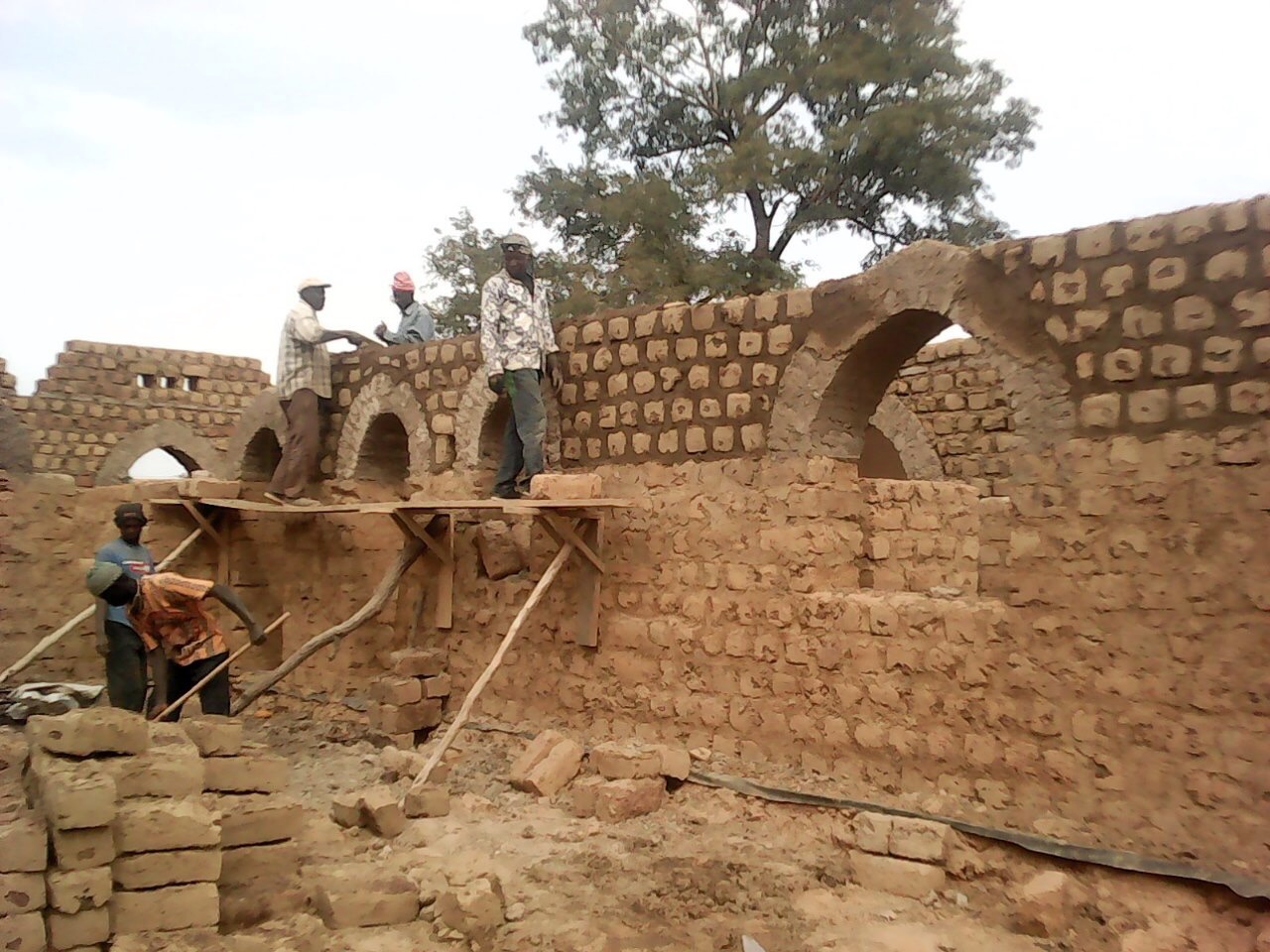 [Speaker Notes: Les éhaffaudages nous semblent précaires mais il n’y a eu aucun accident.]
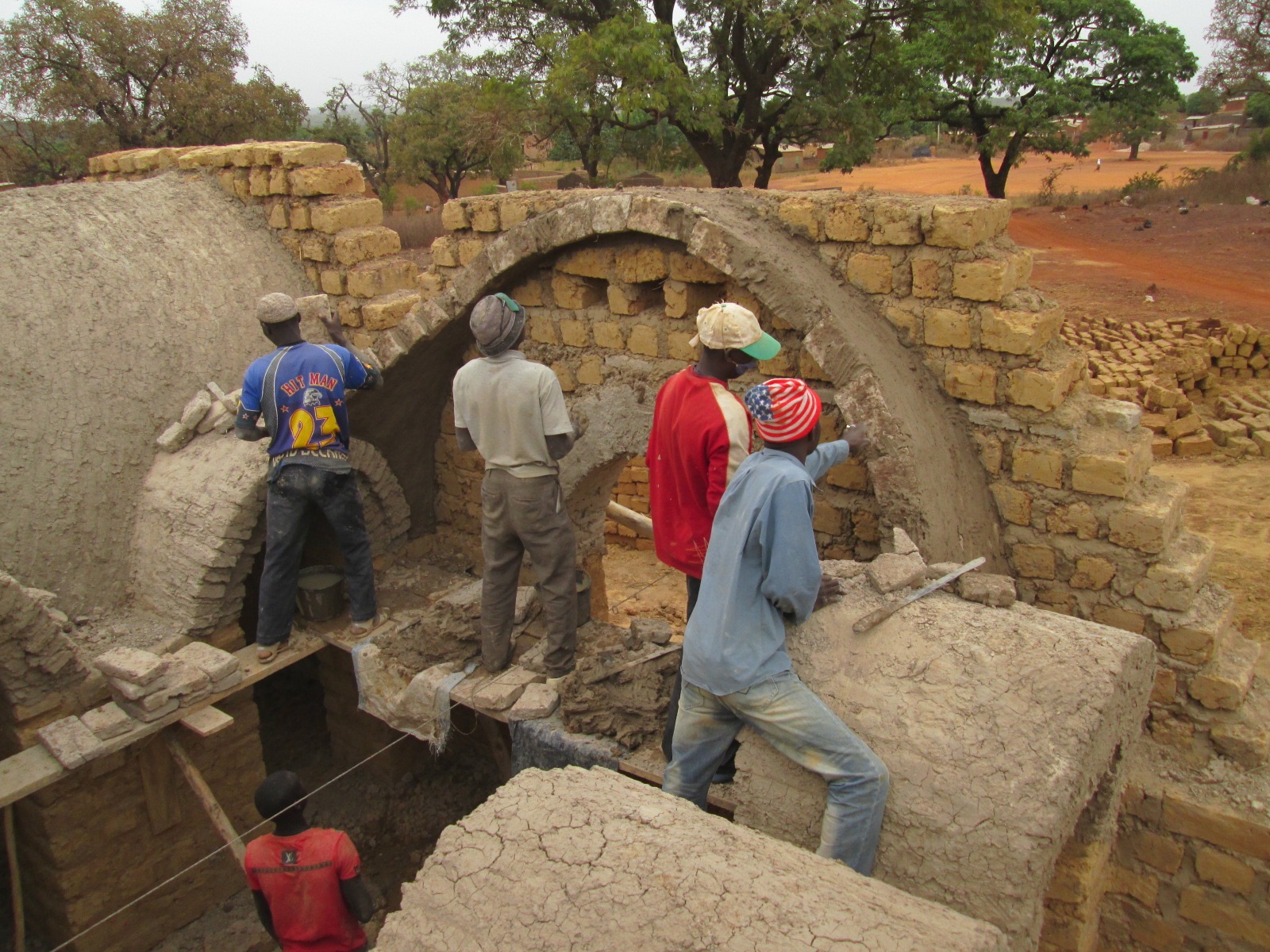 [Speaker Notes: Démarrage d’une voûte sur un  pignon. On aperçoit le voutains qui accompagnent les voûte et contribuent à leur solidité.]
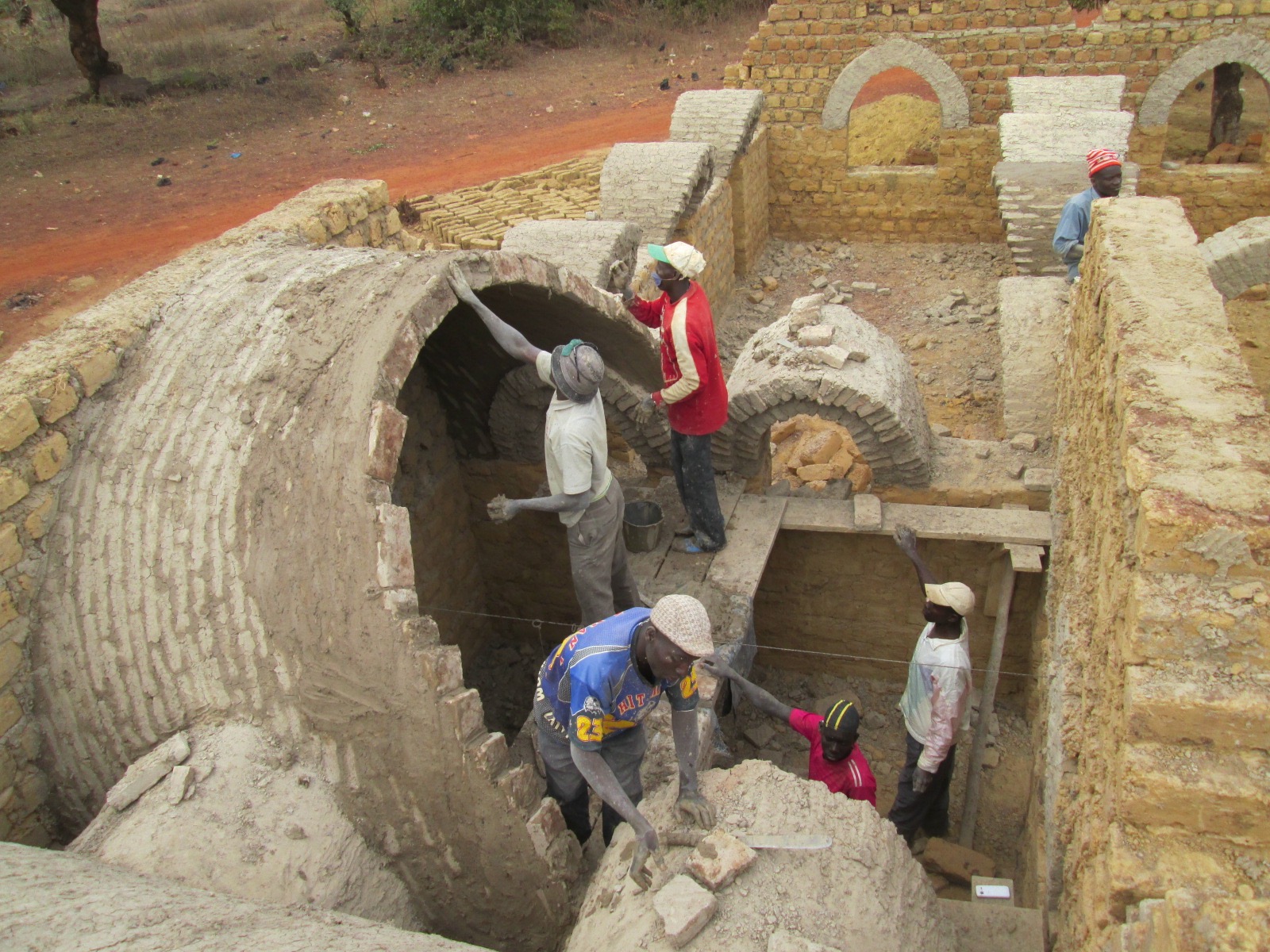 [Speaker Notes: Ce sont les compagnons les plus avancés dans leur formation qui montent le voûtes]
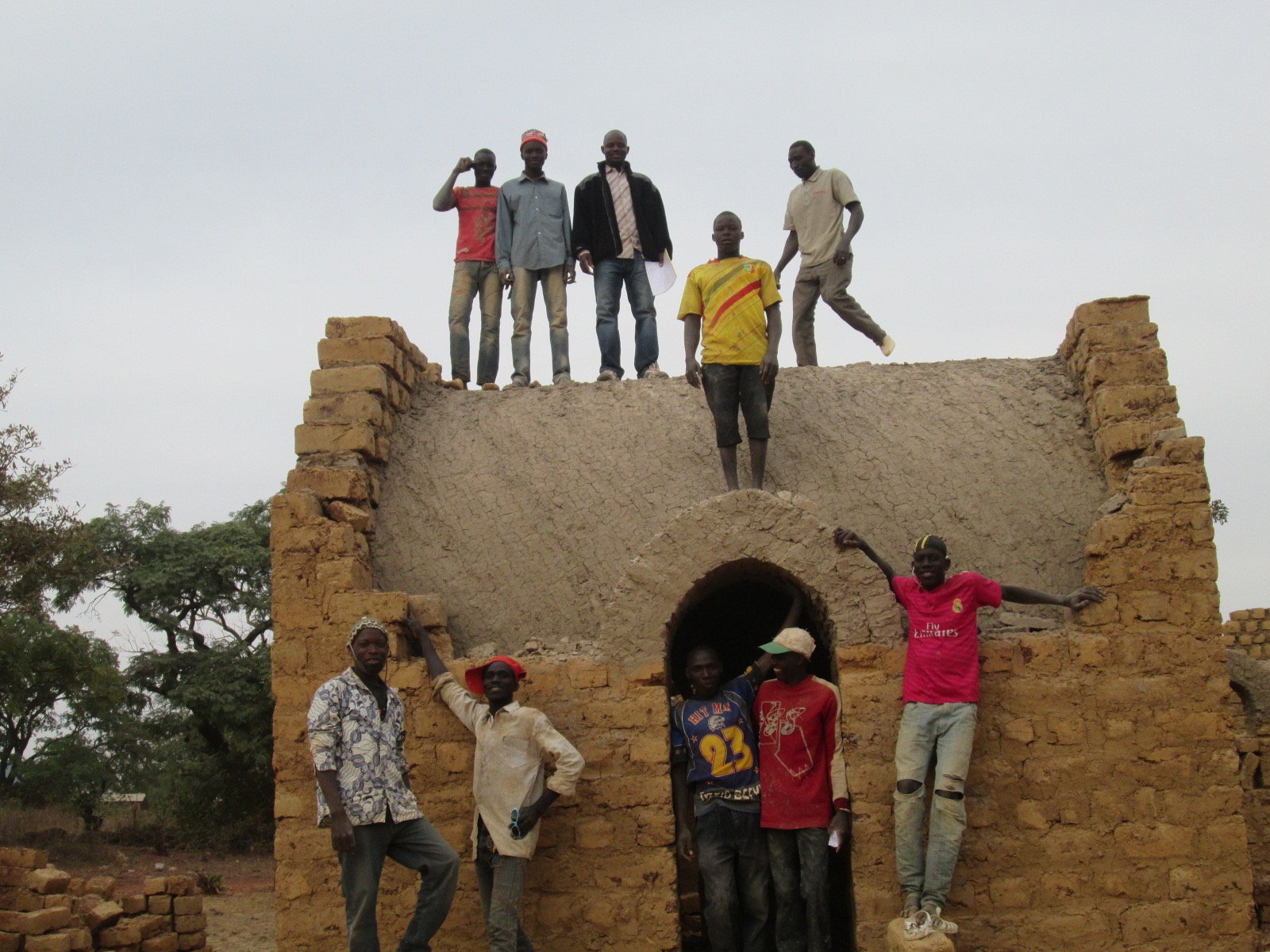 [Speaker Notes: C’est le bonheur et la fierté, à l’achèvement de la première voûte.]
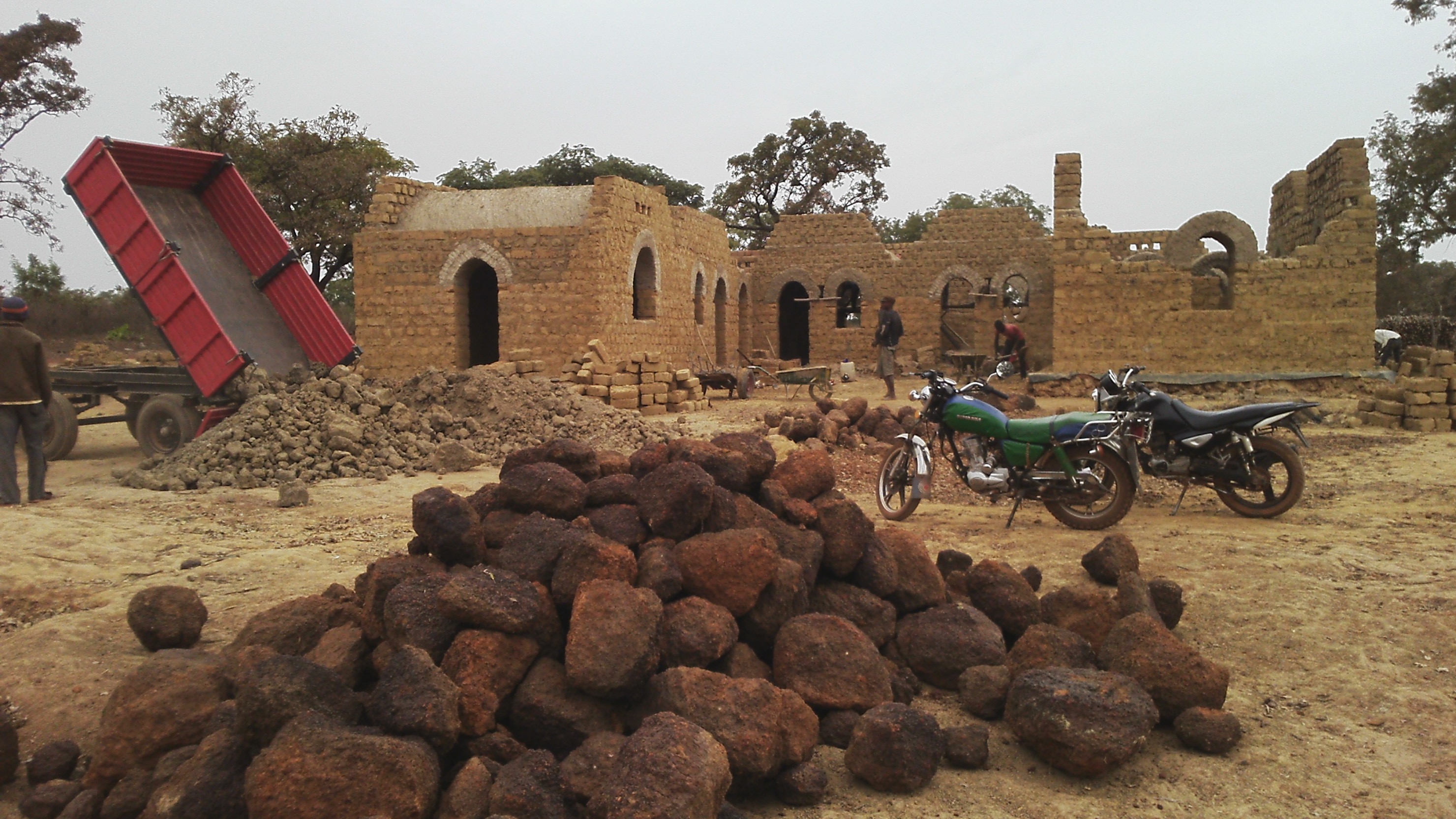 [Speaker Notes: Ce chantier a donné du travail à beaucoup de gens à Niéna. Des jeunes paysans, désoeuvrés en saison sèche, ont réuni les matériaux, transporté,  fabriqué les briques etc.]
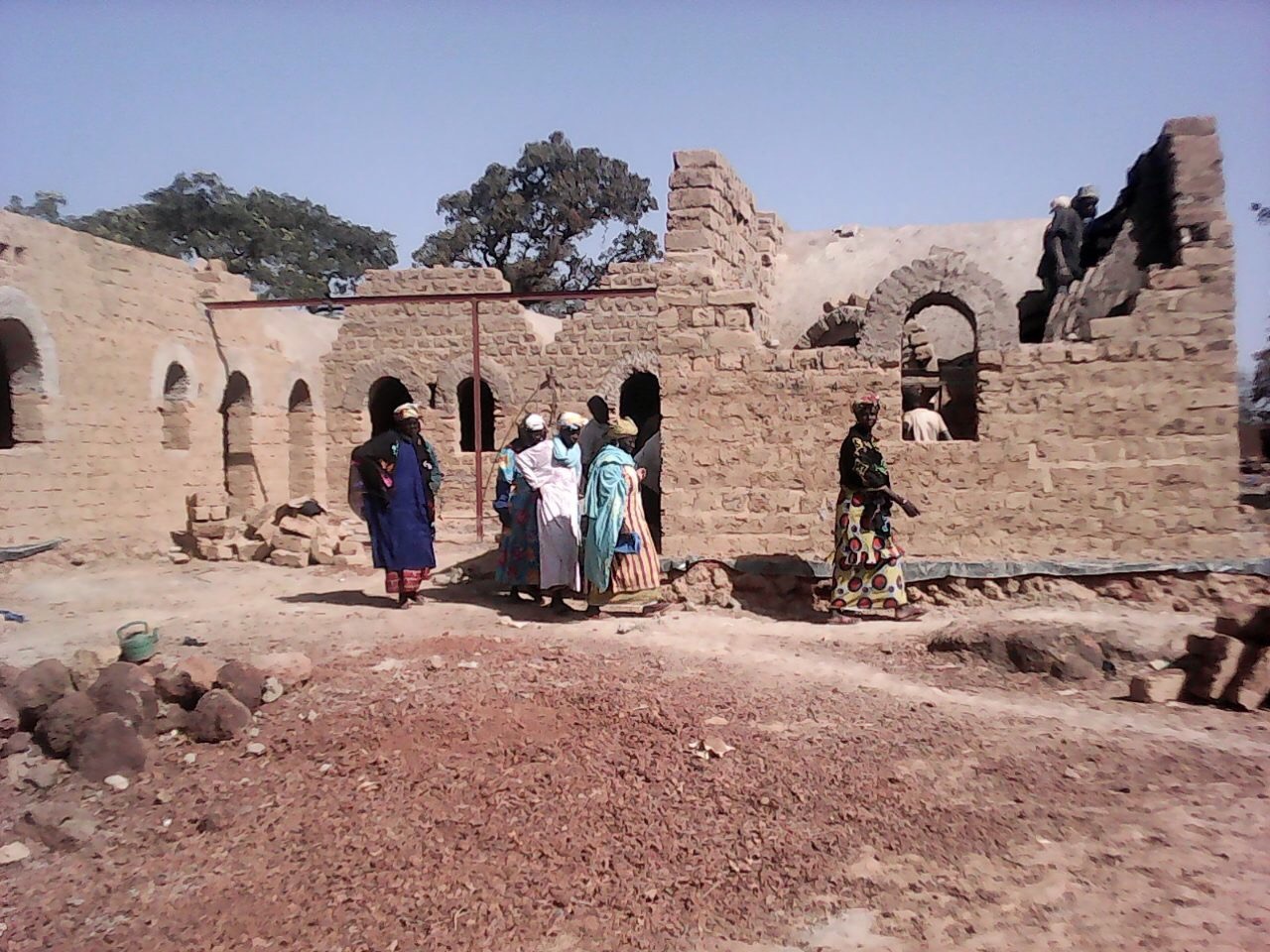 [Speaker Notes: Les femmes du groupement NiénaMisolaton qui vont produire la farine  visitent régulièrement le chantier.]
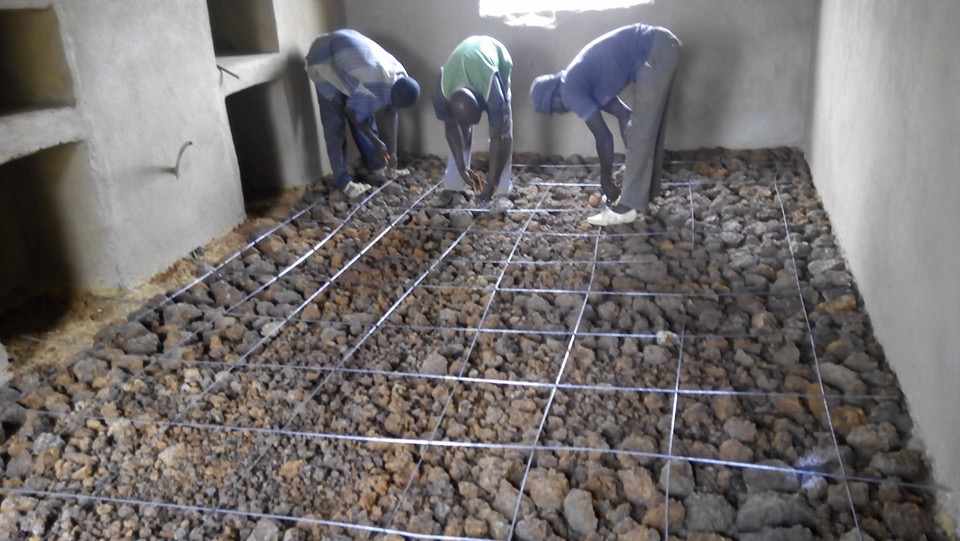 [Speaker Notes: Soubassement des dalles  en pierres de latérite, à toute épreuve.]
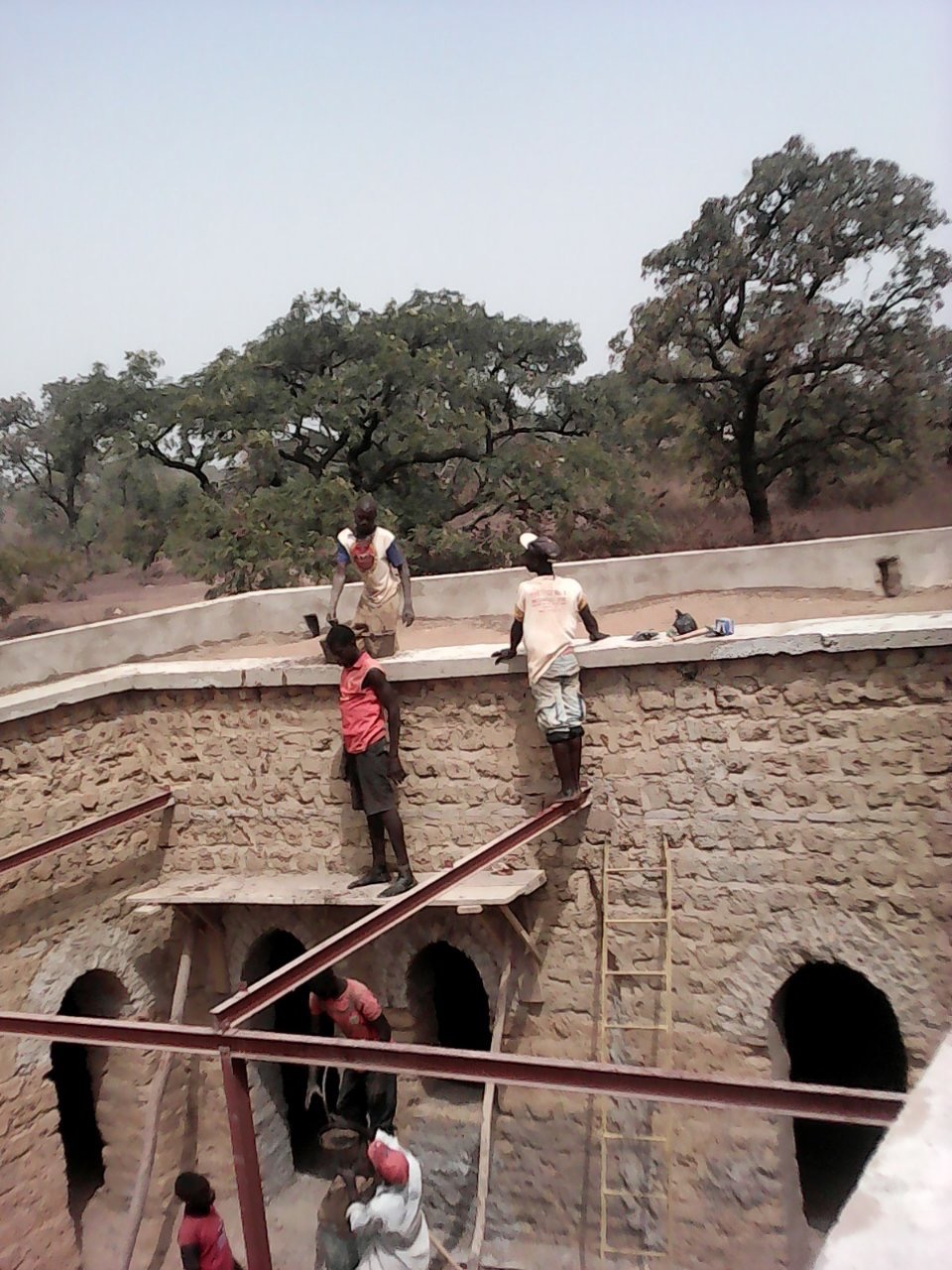 [Speaker Notes: Poutrelles d’acier pour soutenir la couverture  en tôle bac de la terrasse]
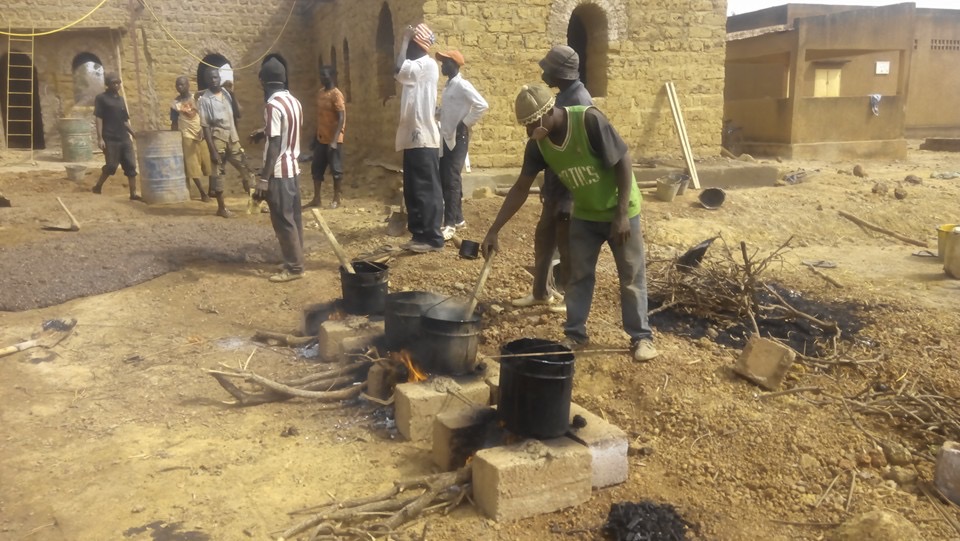 [Speaker Notes: Les ouvriers préparent le goudron, qui va être mélangé au mortier terre/gravier pour étanchéifier la toiture.]
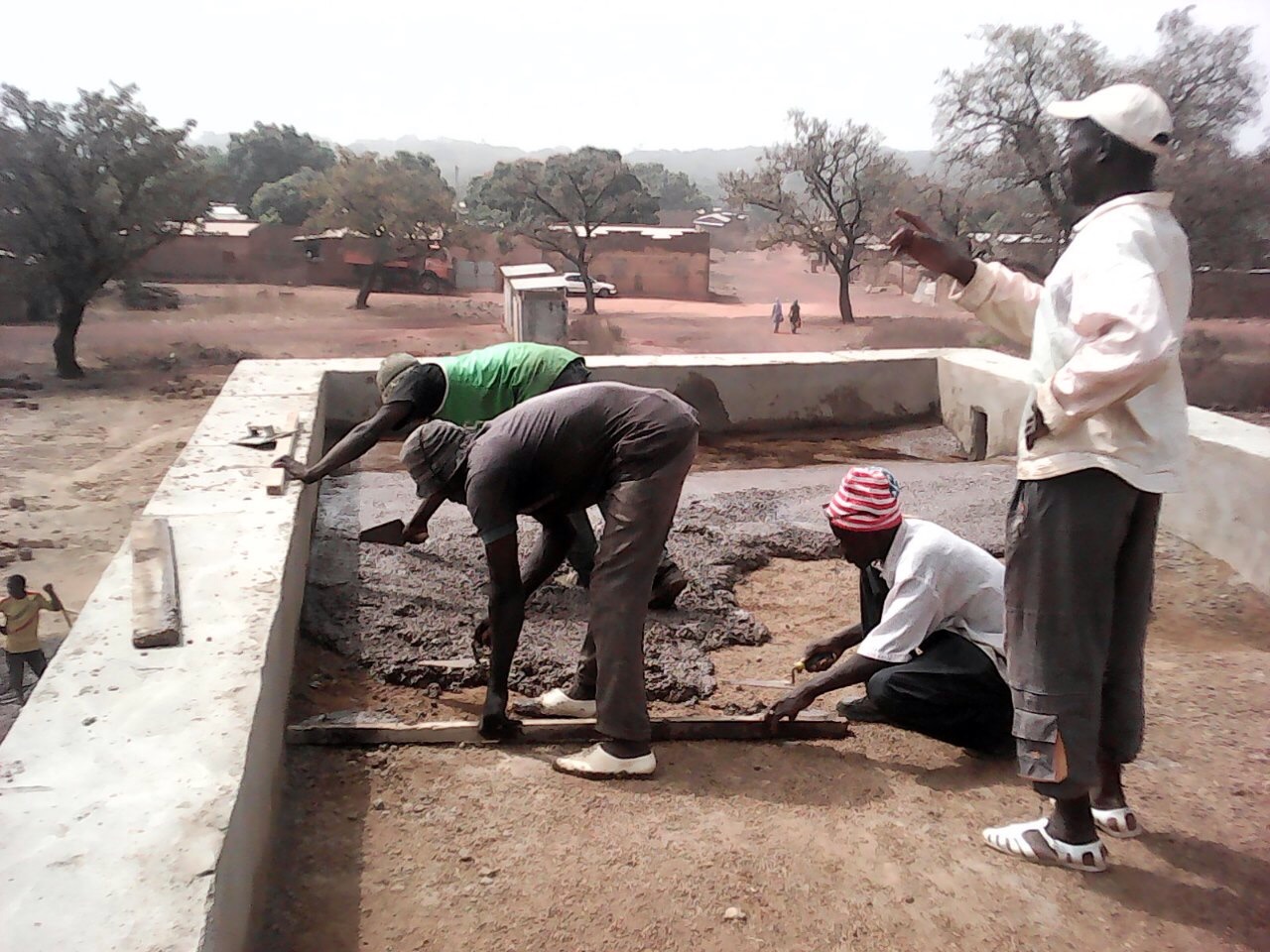 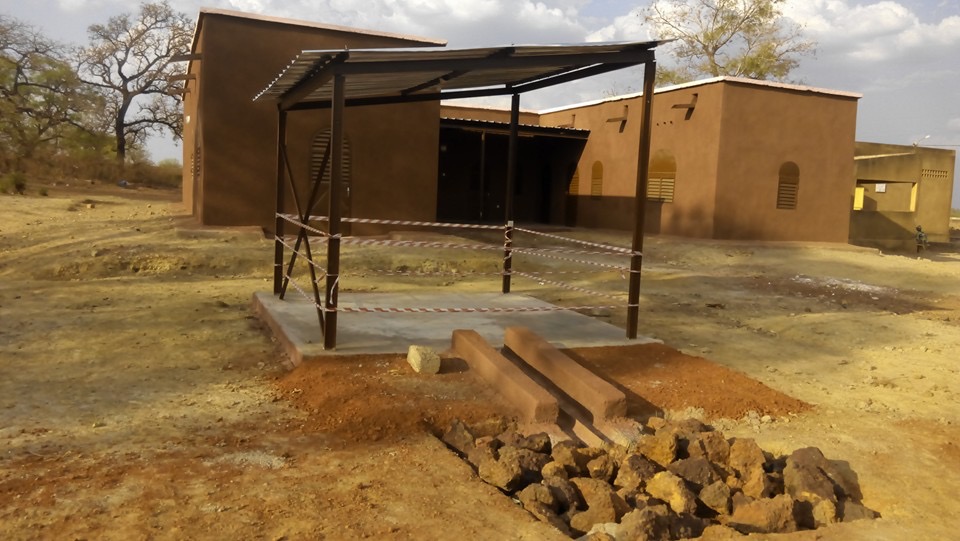 [Speaker Notes: Le bâtiment terminé et son hangar de lavage des céréales]
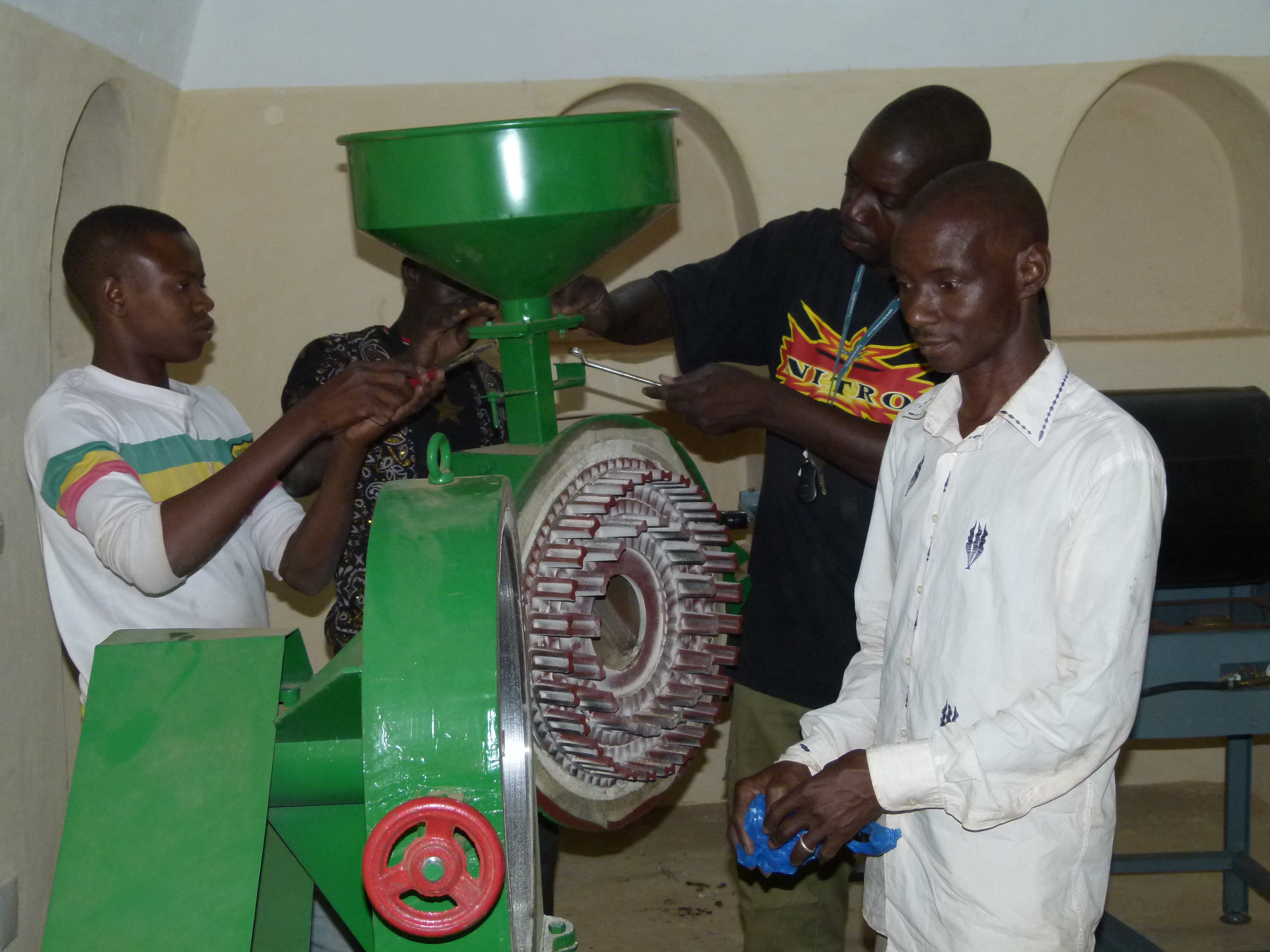 [Speaker Notes: Arrivée des machines ; ici le moulin électrique à céréales]
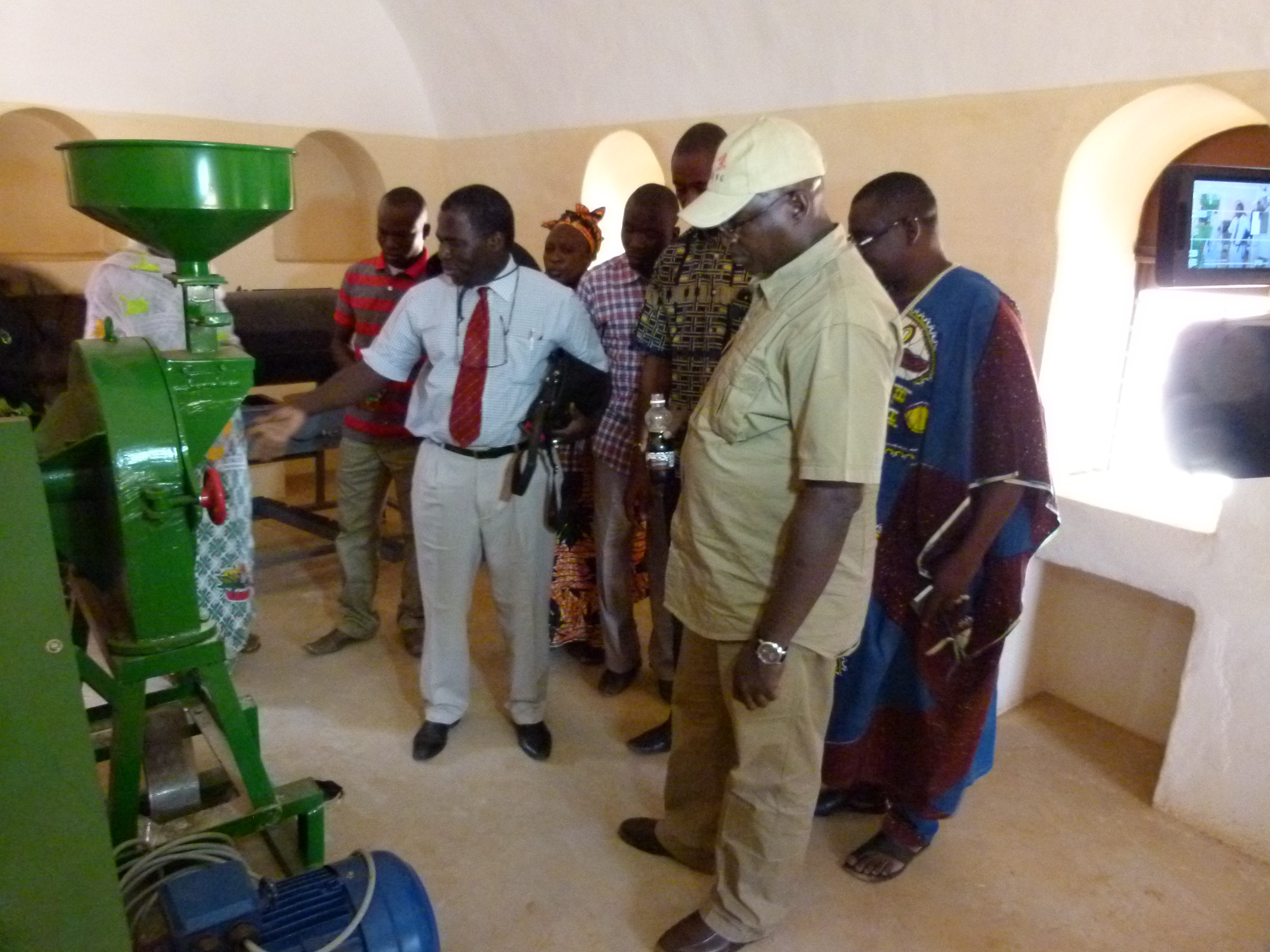 [Speaker Notes: Les machines arrivent]
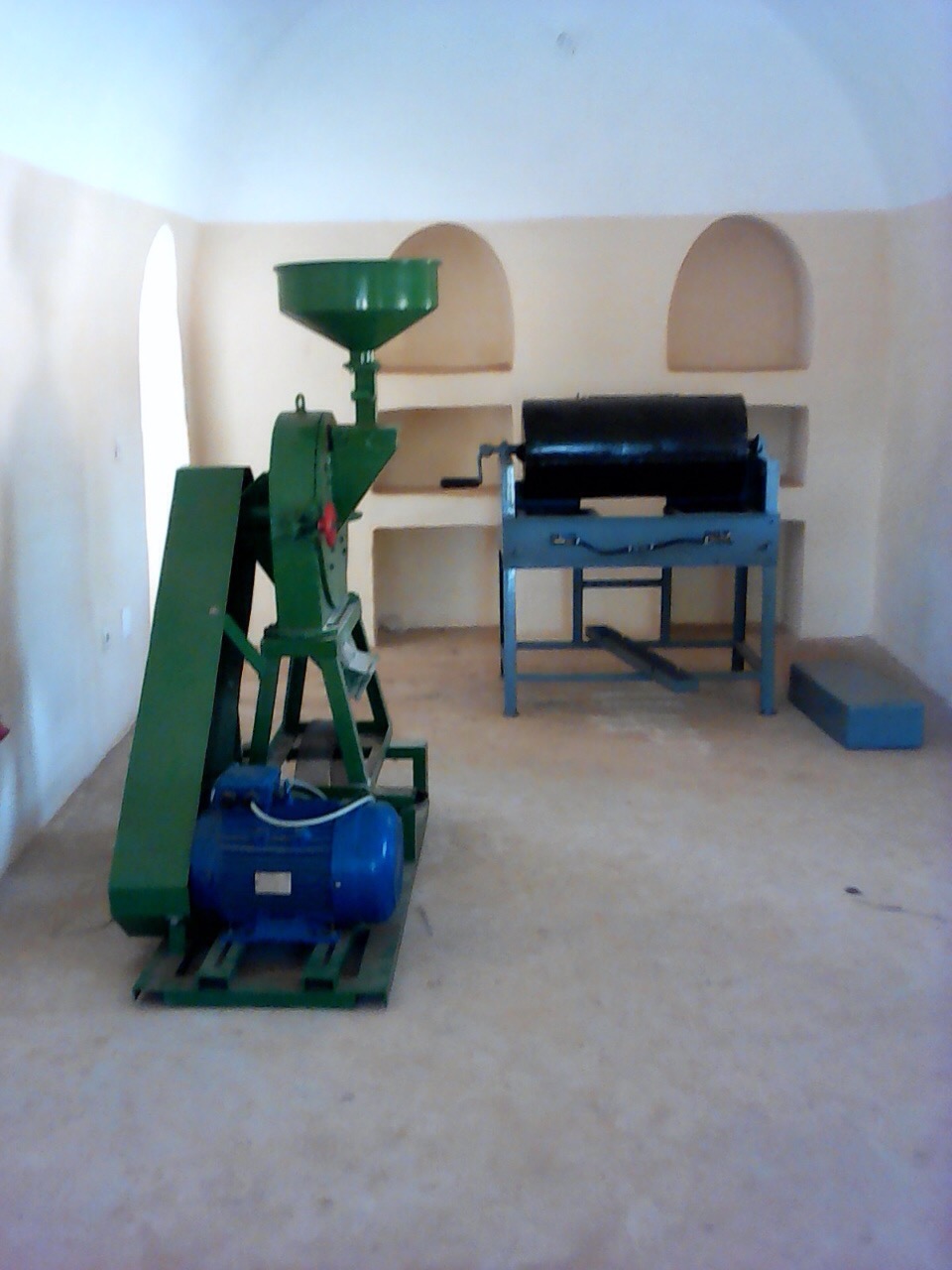 [Speaker Notes: Le moulin électrique et le grilloir à gaz]
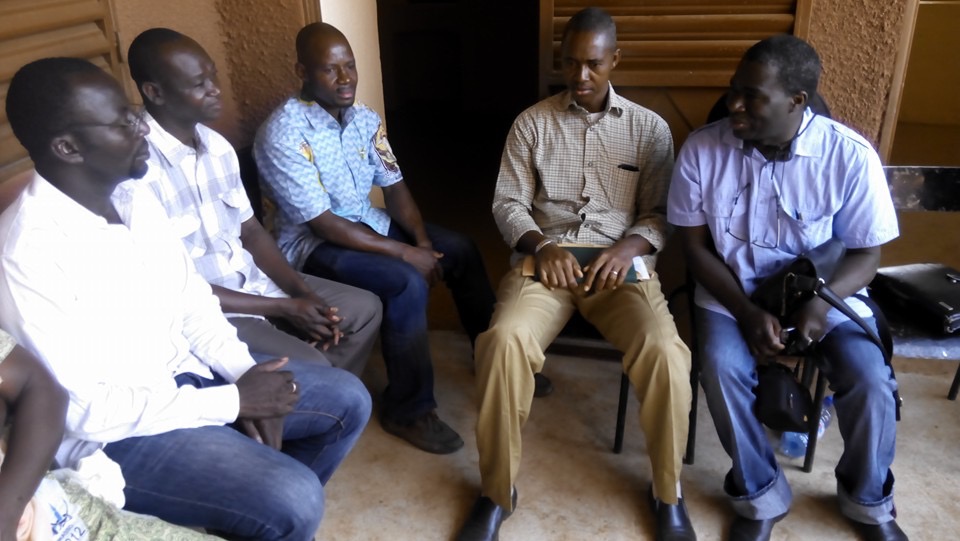 [Speaker Notes: À la réception du chantier, satisfaction des médecins de Niéna , concernés au premier chef par ce projet]
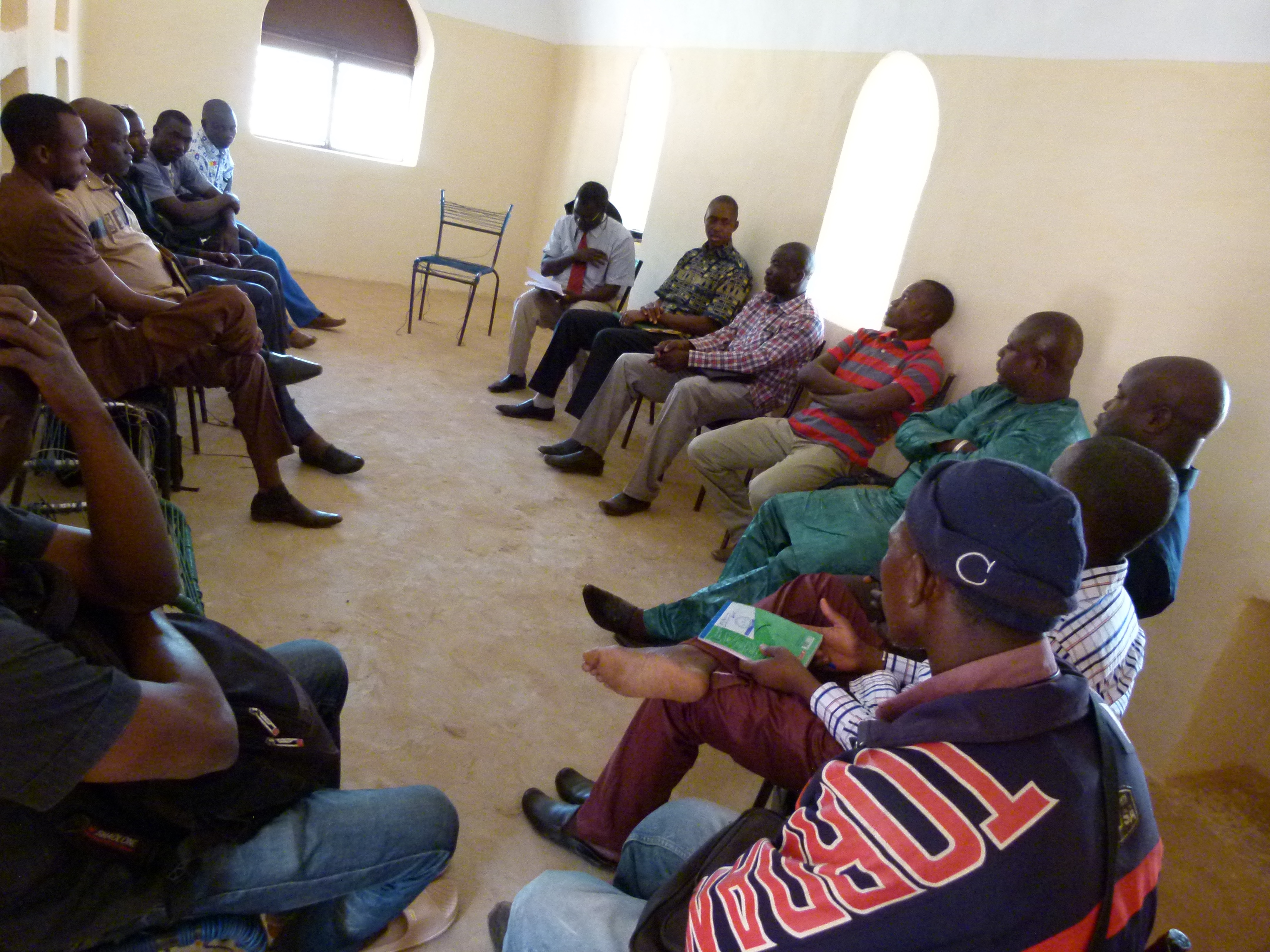 [Speaker Notes: Une réunion est organisée pour tous les chefs de poste médical de la communes et des communes avoisinantes. Ils adhèrent pleinement à se projet.]
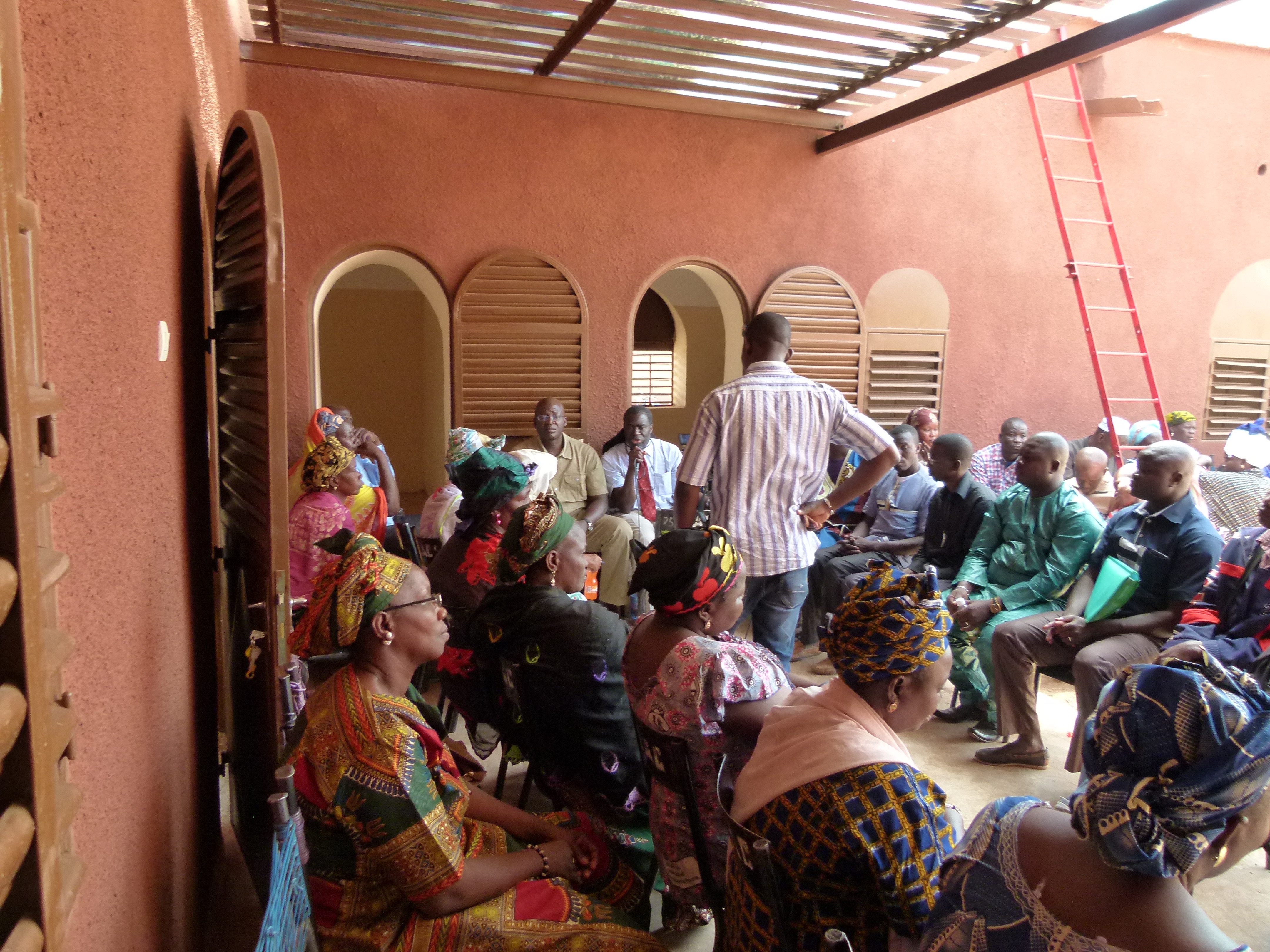 [Speaker Notes: Assistance nombreuse à la réception du chantier]
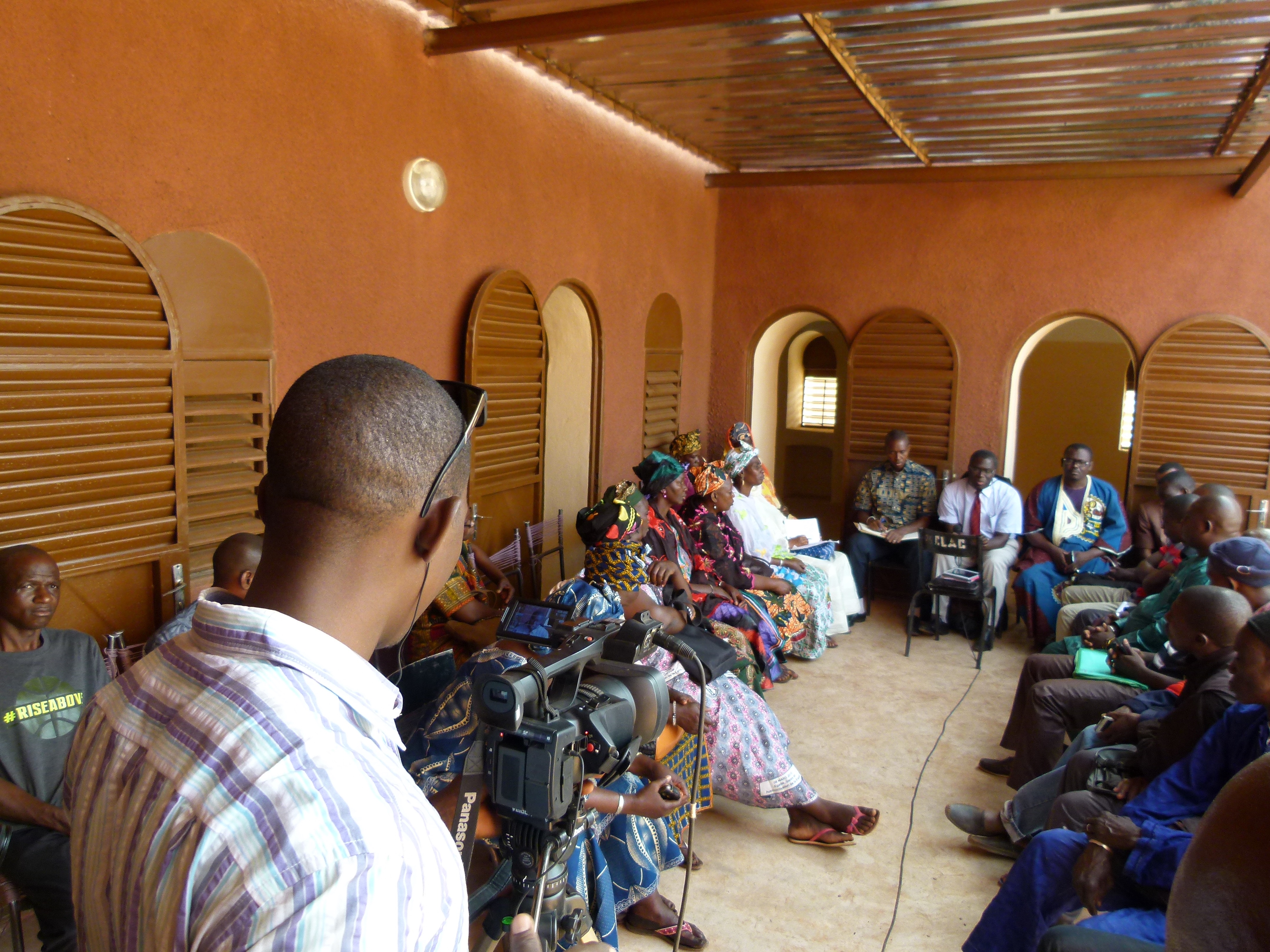 [Speaker Notes: En présence du cinéaste Yaya Sinayoko, jeune cinéaste Malien qui  tourne un reportage sur la construction et le démarrage de la production, assorti d’une formation au tournage et montage vidéo pour 6 stagaires de Niéna.]
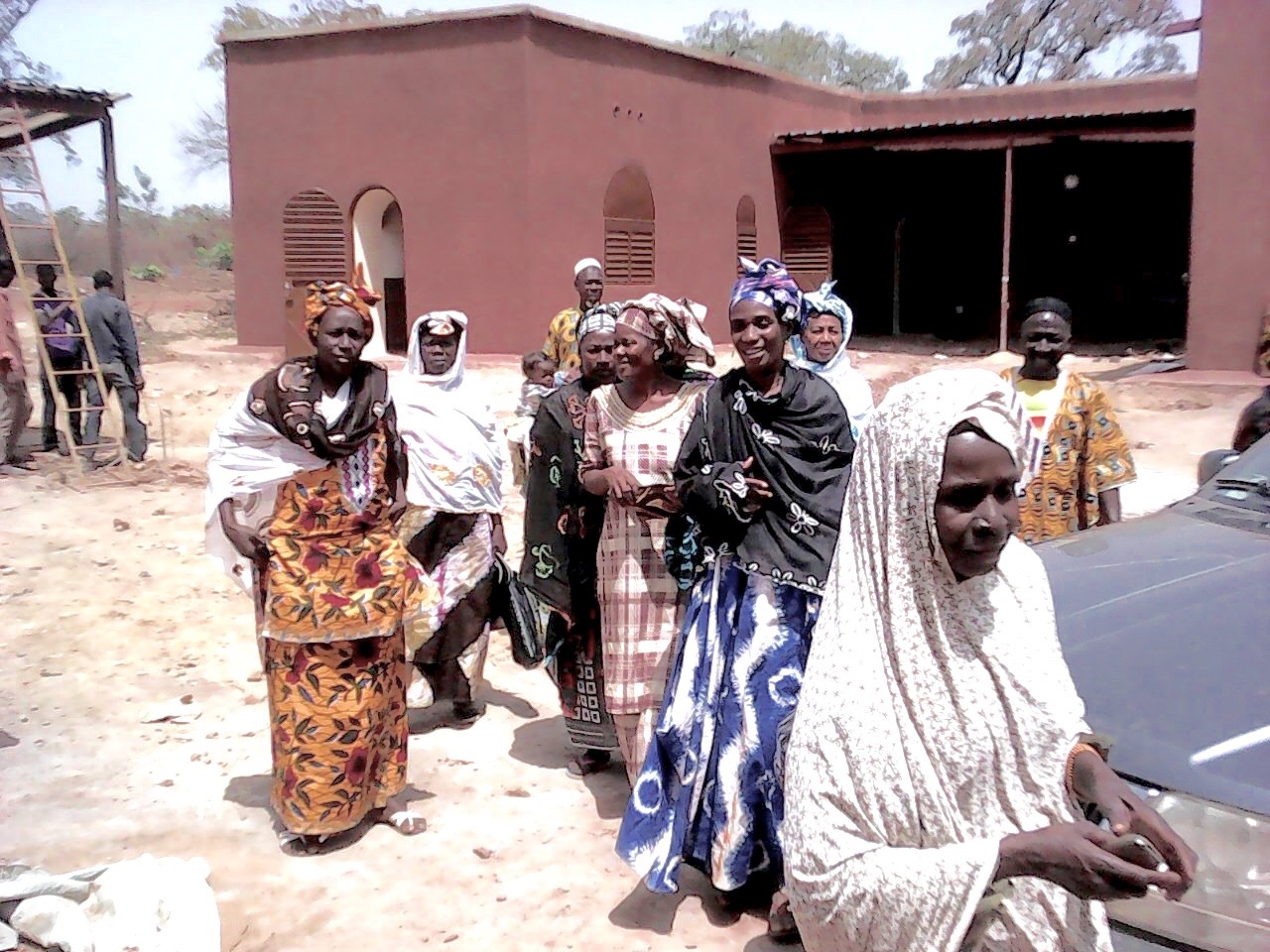 [Speaker Notes: Les femmes ne cachent pas leur satisfaction. En cette saison où il peut faire 46° à l’ombre, la fraicheur  à l’intérieur du bâtiment est saisissante.]
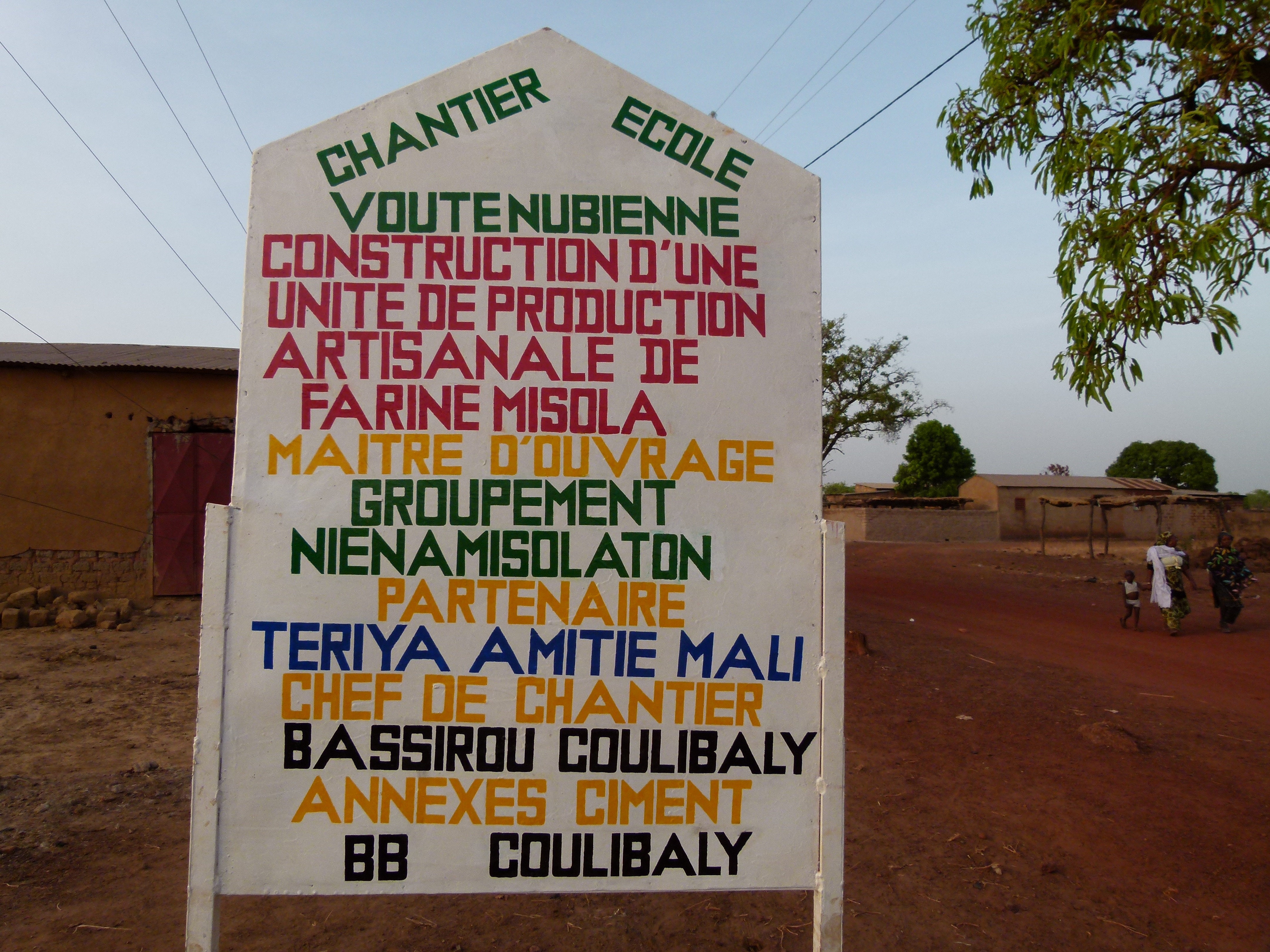 [Speaker Notes: .
Les photos sont de Modibo Souleyman Touré, journaliste sportif à radio Teriya de NIéna,
De Camille Sanon, Moussa Balla Diarra et Diakaridia Diallo.]
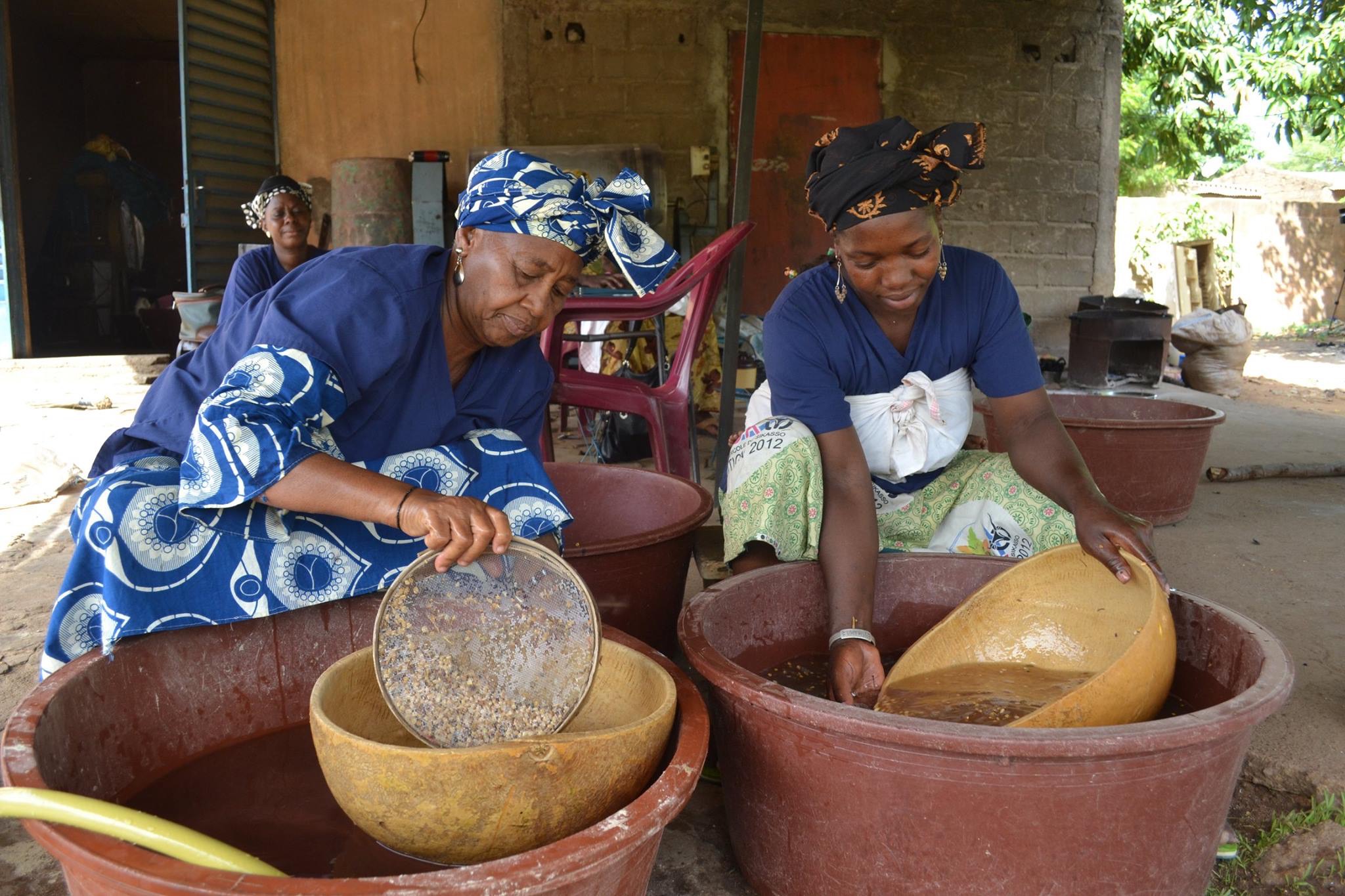 [Speaker Notes: Trois femmes du groupement NiénaMisolaton sont parties en stage dans une UPA pilote pour apprendre la fabrication. Ici le lavage des céréales.]
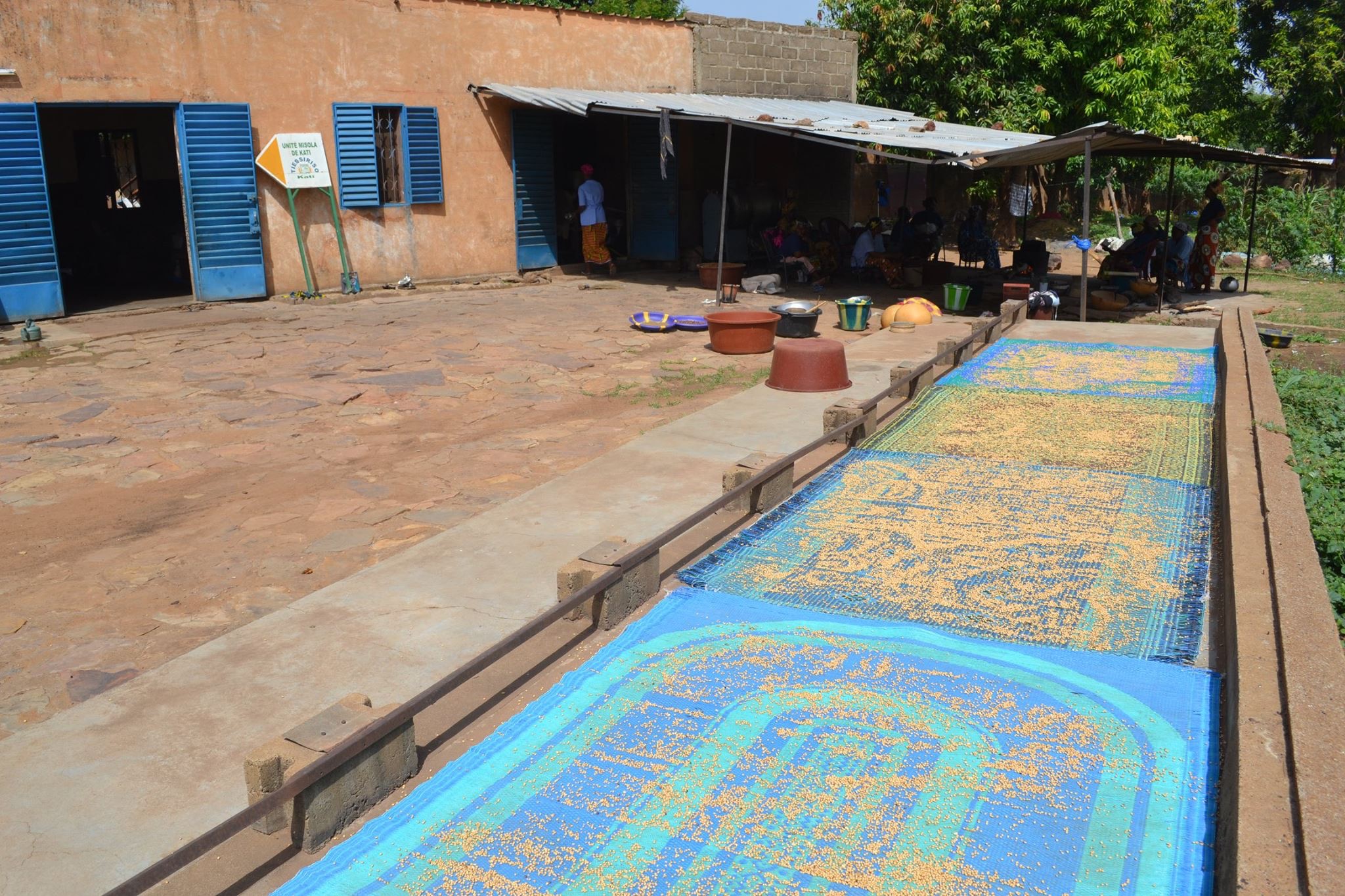 [Speaker Notes: Le séchage]
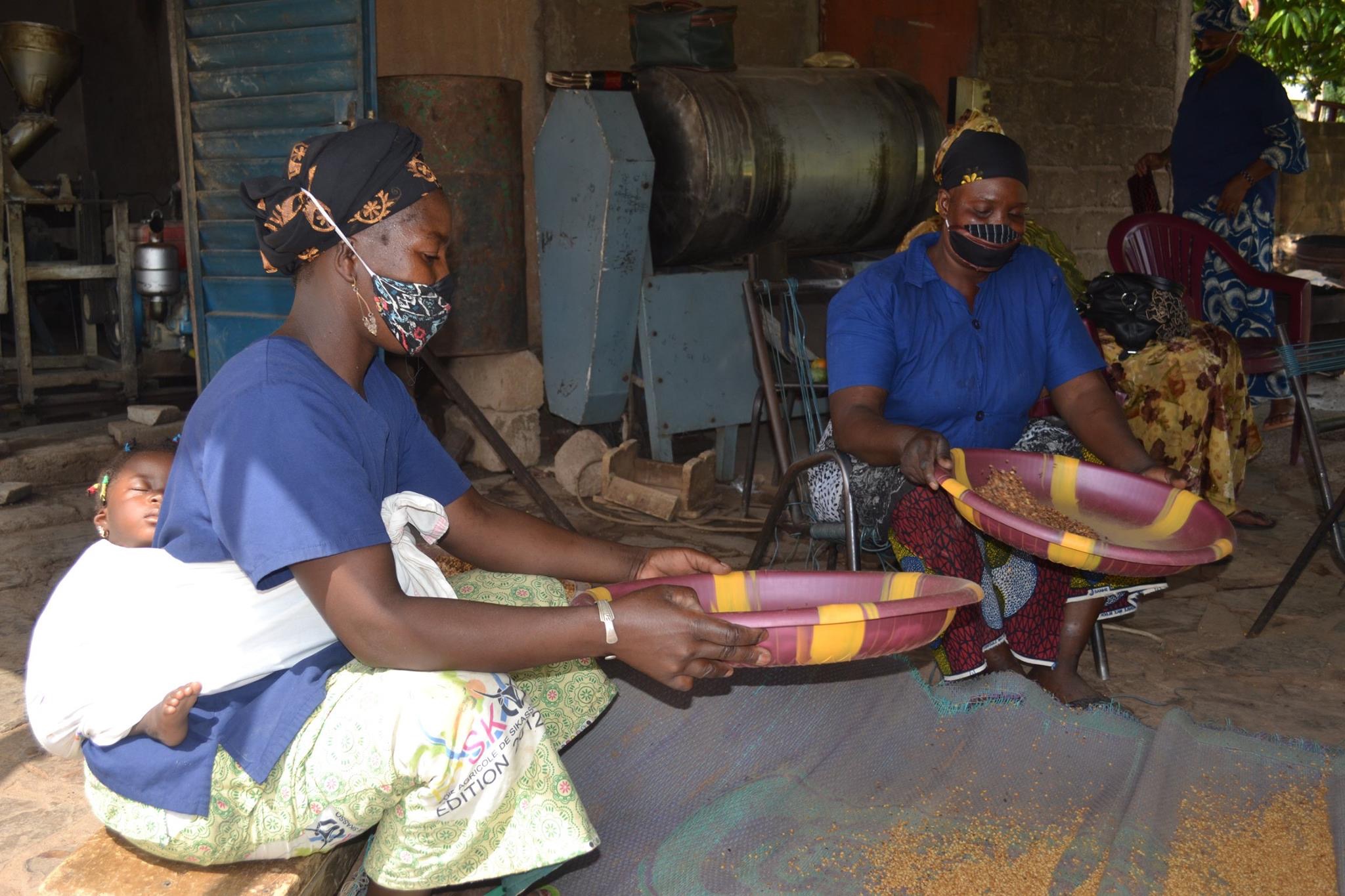 [Speaker Notes: Le grilloir au deuxième plan]
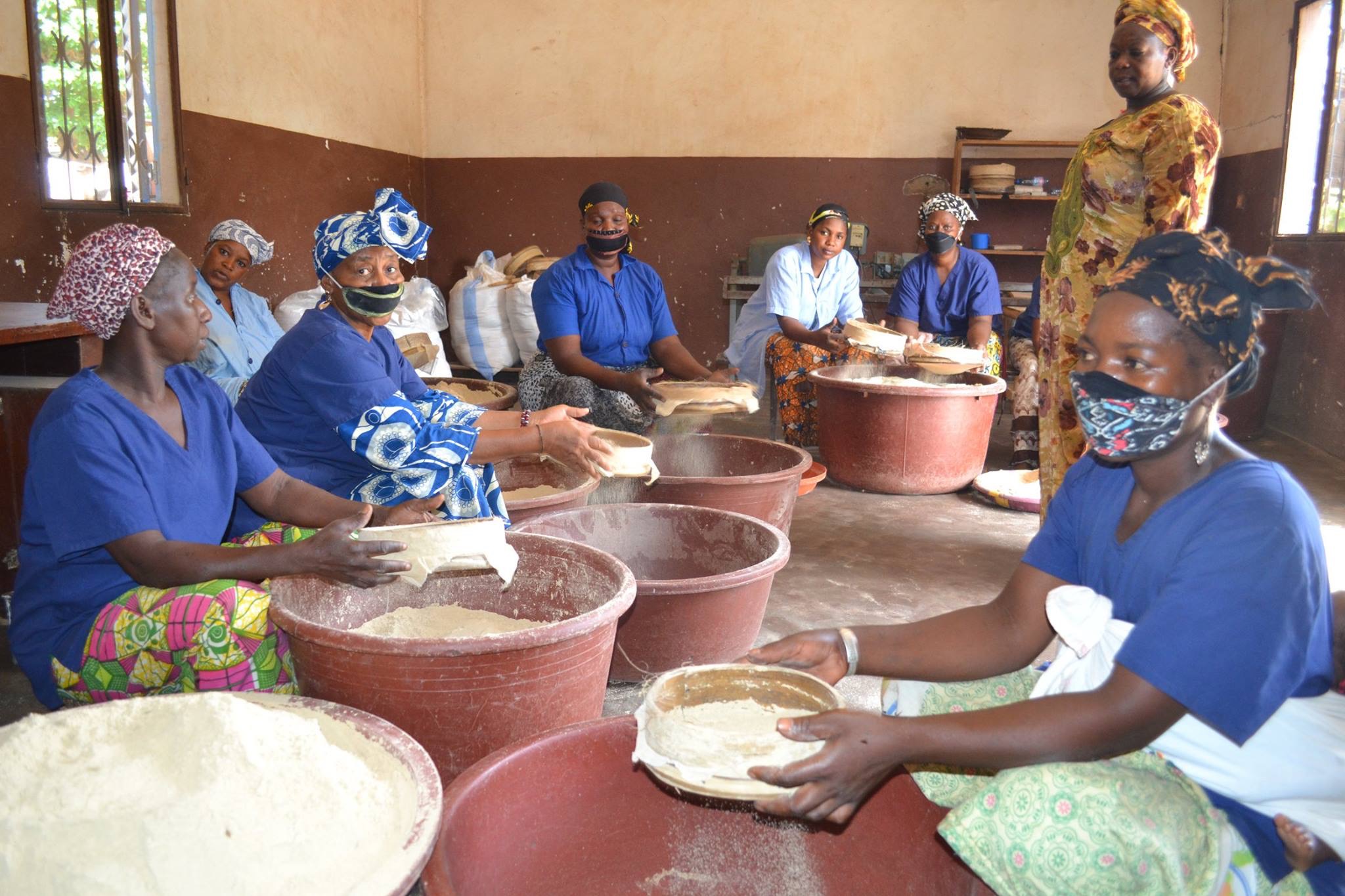 [Speaker Notes: La farine est tamisée et mélangée aux vitamines et à l’amylase qui améliore la digestibilité du produit pour les petits.]
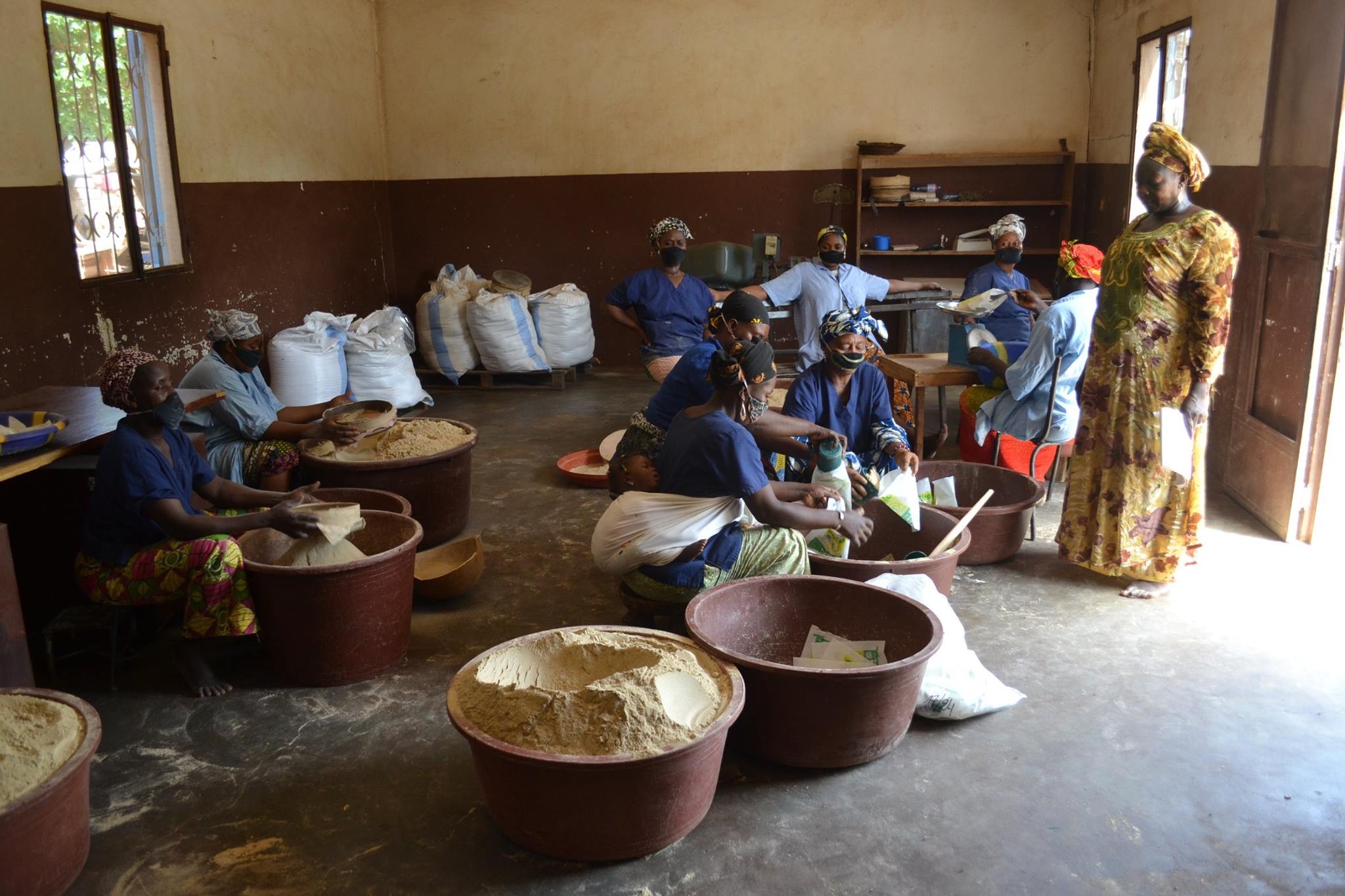 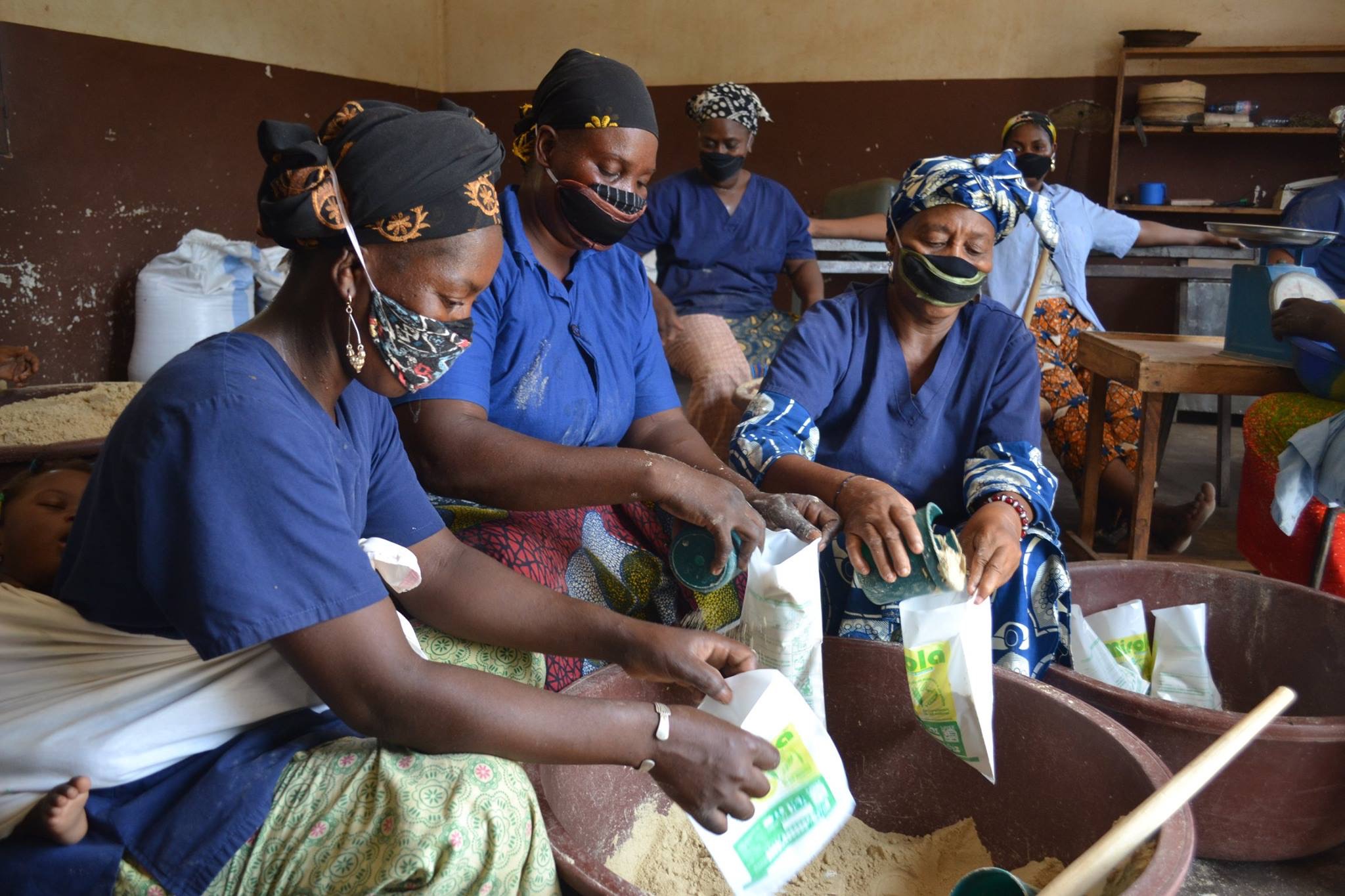 [Speaker Notes: Mise en sachets]
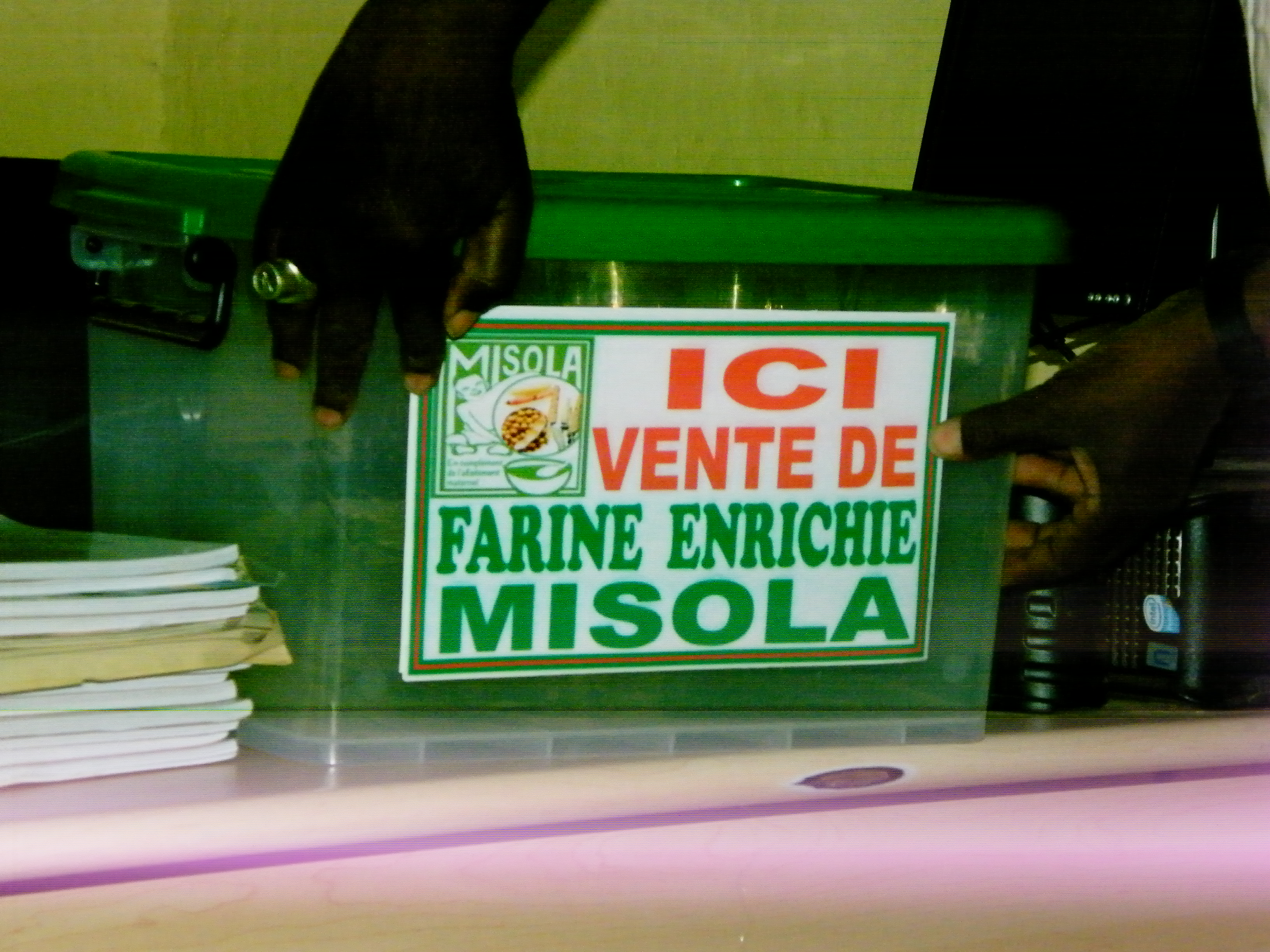 COMPTE D’EXPLOITATION PREVISIONNEL
Données fournies par l’Association MISOLA

L’UPA doit être autosuffisante : ses ventes couvrent ses frais 
 Volume prévu : 12 tonnes/ an = 24 000 sachets de 500 gr 
 Prix vente minimum (au sud Mali ) : 400 Fcfa le sachet.
 Prix de revient unitaire :  
 - coûts variables :  300 Fcfa dont matières premières 260 et main d’œuvre 40   
 coûts fixes par sachet (base 12 tonnes) : 85 Fcfa
 Objectif : 12 tonnes très rapidement, voire dès la première année.
 Le Potentiel du seul marché de Niéna est au-delà de 12 tonnes, 
 et la demande de farine Misola forte au Mali ( grandes ONG)
[Speaker Notes: Chiffre d’affaire prévisionnel :Total 24000x400 = 9600000fcfa soit 14635€
Pour un bénéfice de : 600000fcfa soit 900 €]